Not Happy with your grade?
Not understanding the material?
Remember that the TLCC has
Free Biology Tutoring
Chapter 9
Photosynthesis and Respiration
Photosynthesis & respiration
most ecosystems based on photosynthesis
Photosynthesizers are producers
Everything else is a consumers

“Metabolism” – reactions to capture, store and use energy
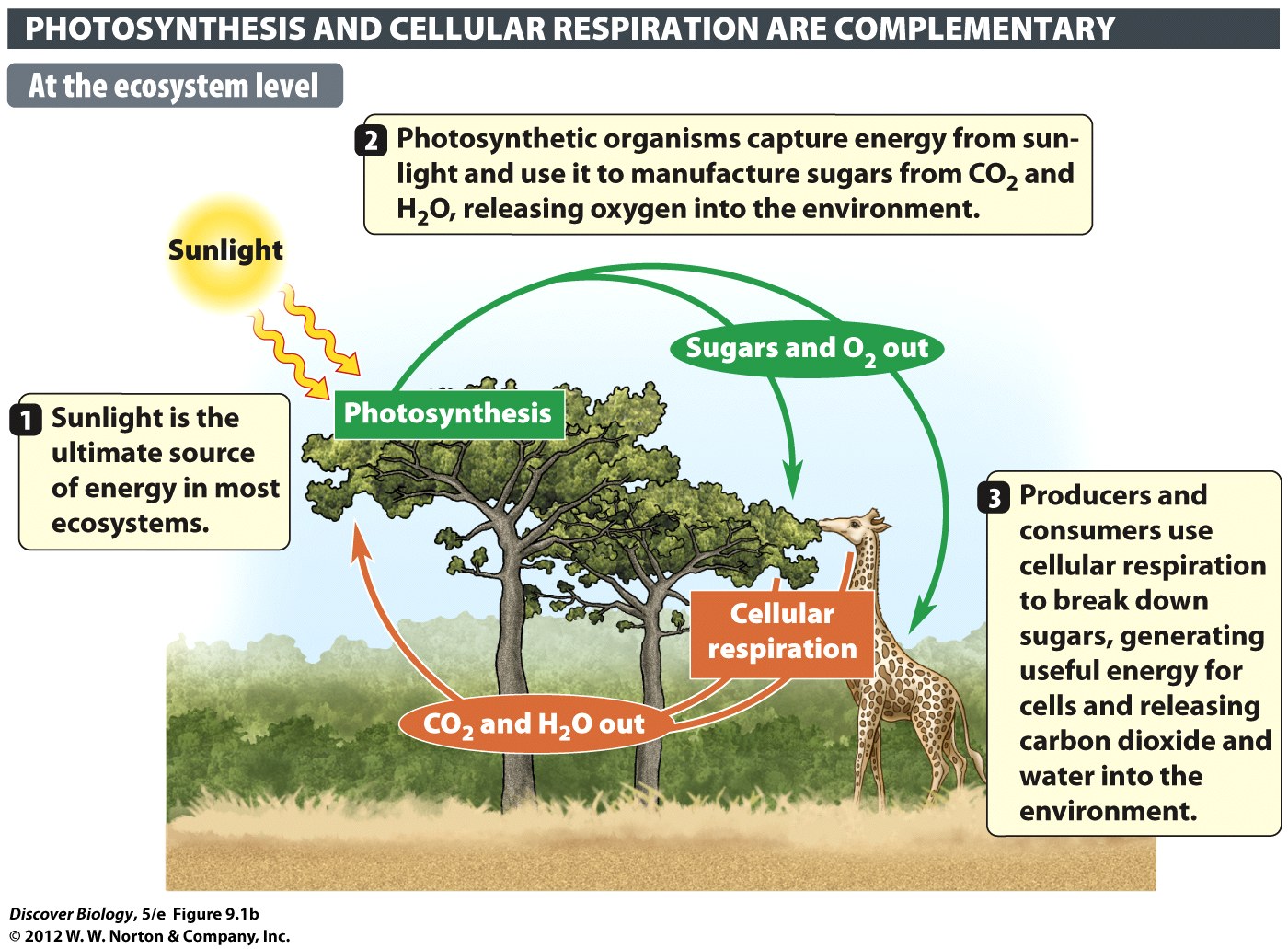 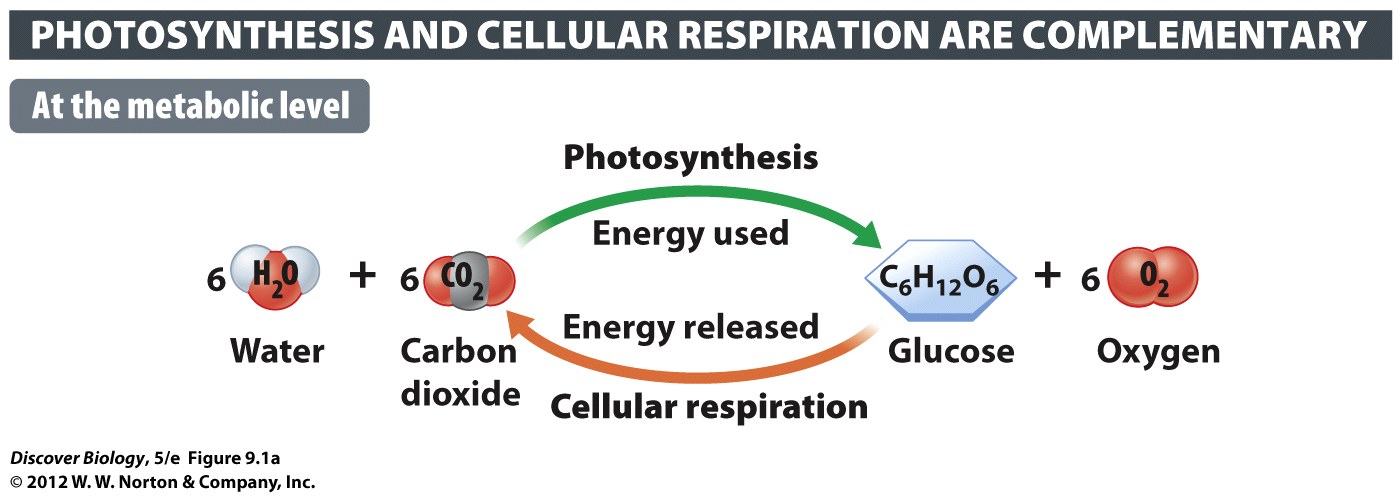 [Speaker Notes: Figure 9.1b The Relationship Between Photosynthesis and Cellular Respiration]
Energy: two major paths
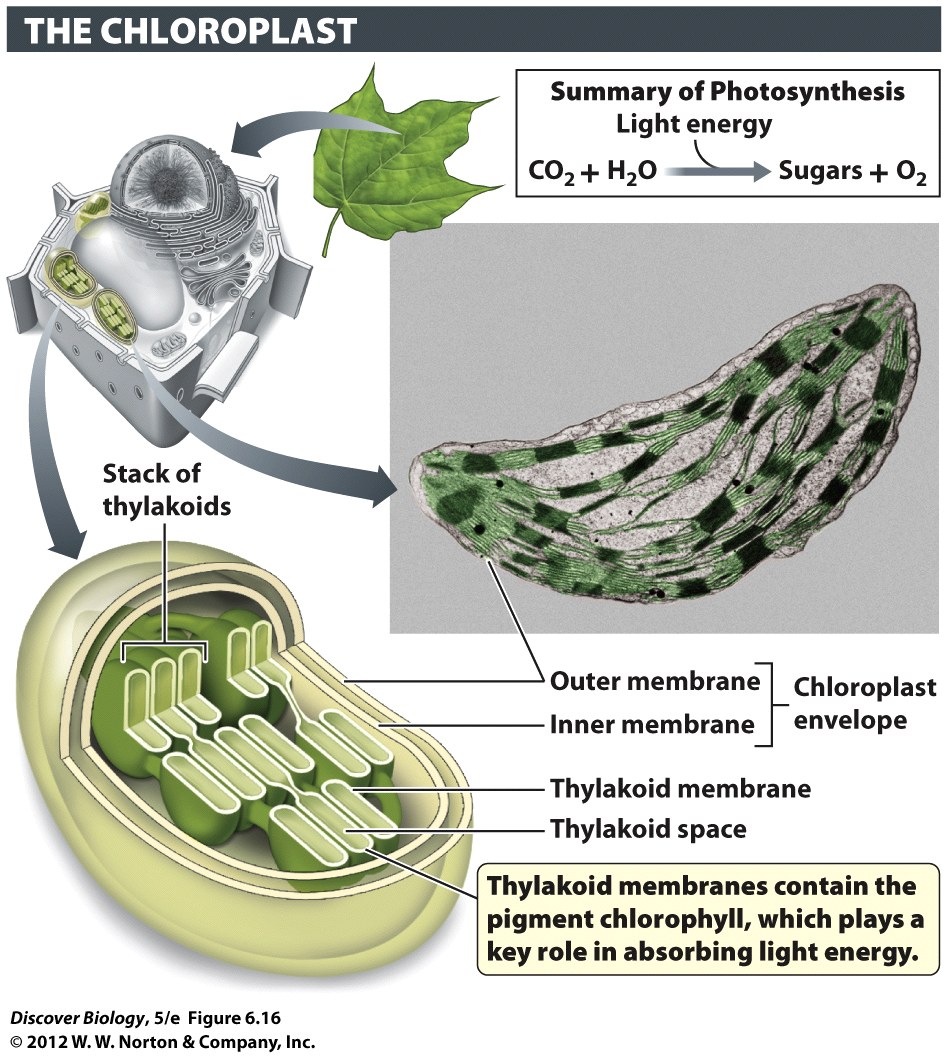 Photosynthesis


Cellular Respiration

Most producers (autotrophs) do both
Most consumers (Heterotrophs) don’t use photosynthesis
BOTH USE AN ELECTRON TRANSPORT CHAIN
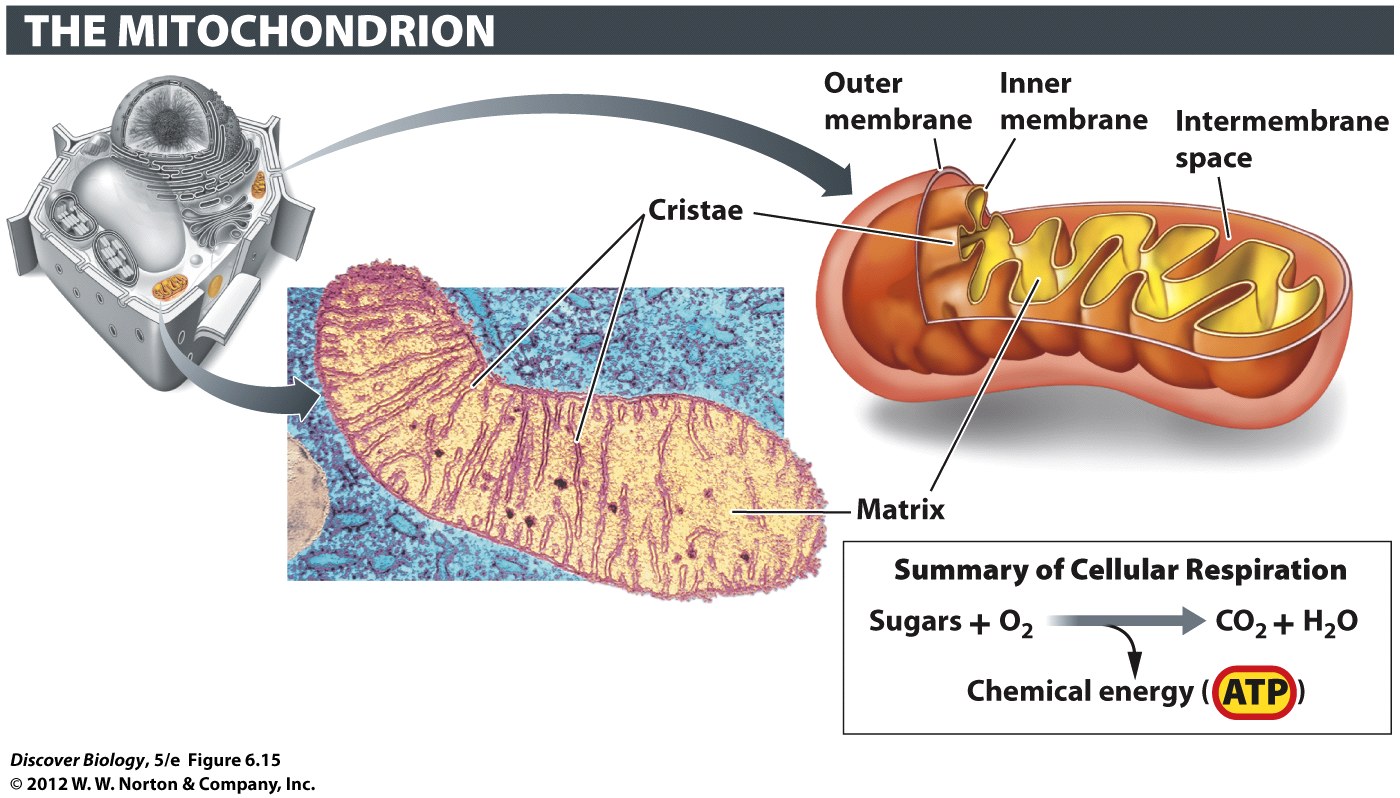 Producers (autotrophs)
Take energy from the environment
Chemosynthesis
Photosynthesis = uses light to make sugar (G3P)
Photosynthesis:
Inputs
CO2, H2O, light
Outputs
Sugars and oxygen

Use own sugars for respiration
Eukaryotes use mitochondria for respiration
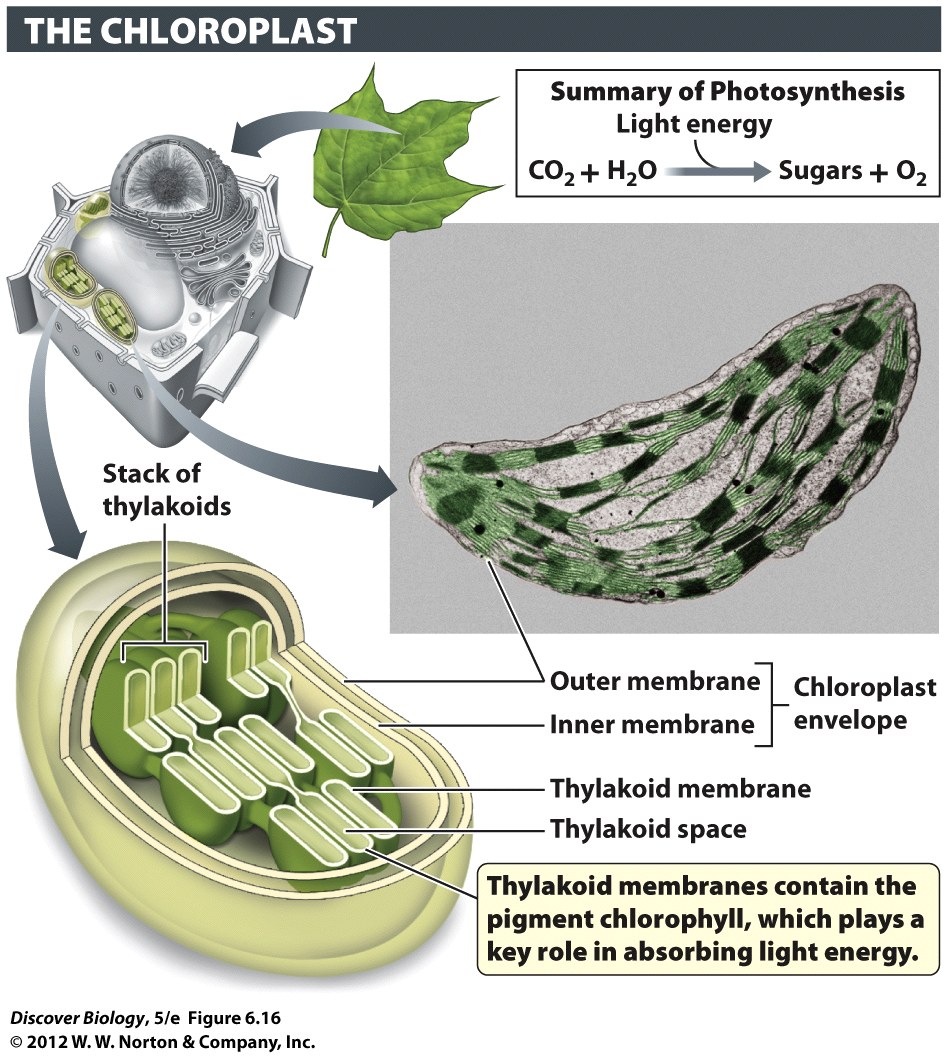 Molecular Energy Carriers: ATP
Adenosine triphosphate (ATP) 
ATP is the main energy source of cell

Requires energy
Photosynthesis
Respiration
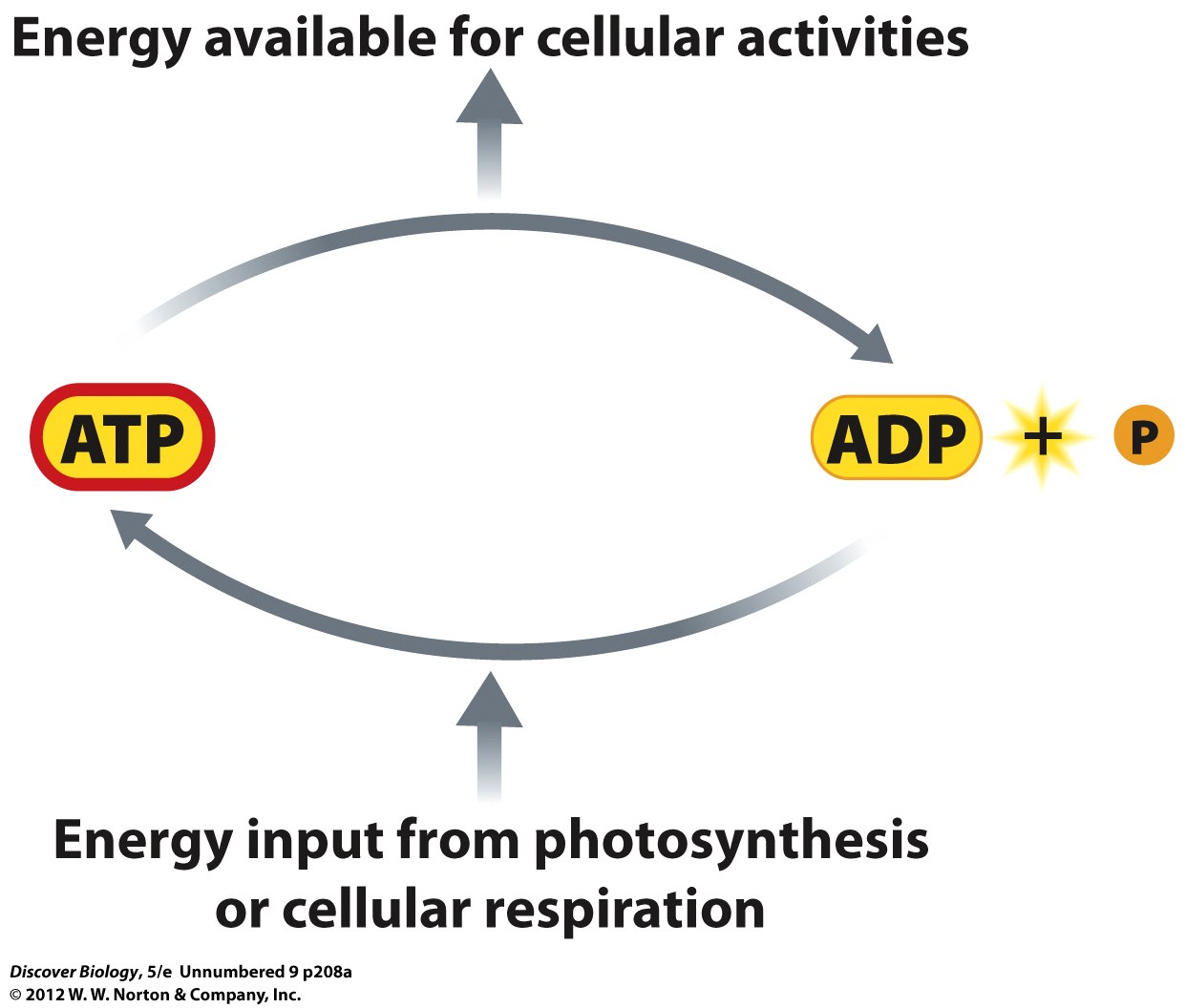 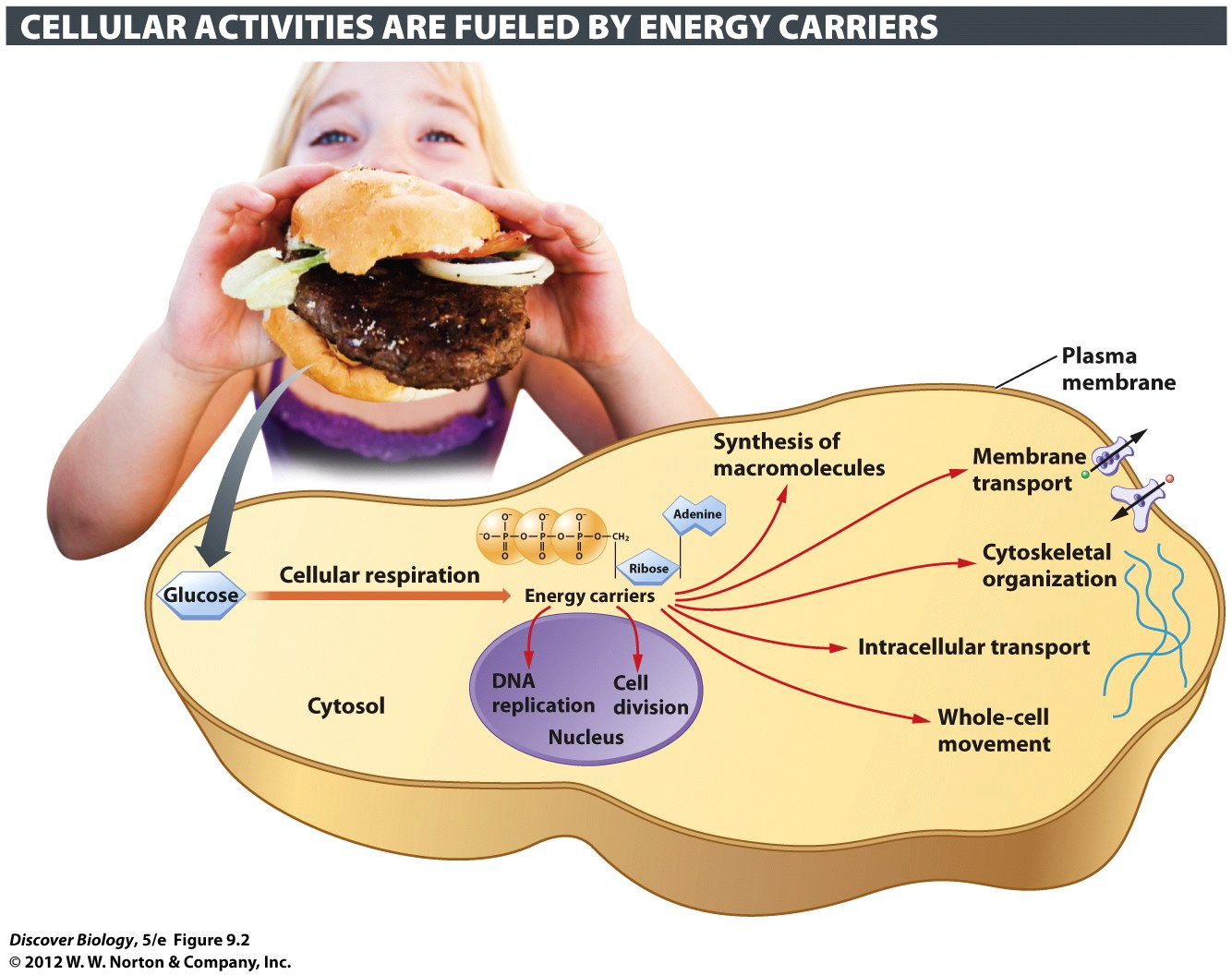 Molecular Energy Carriers
ATP (used for MANY types of reactions)

NADPH (some energy for anabolic reactions)

NADH (absorbs energy released in catabolic)
NADPH & NADH
NADPH: electrons & hydrogen to anabolic react. 

NADH:  picks up electrons and hydrogen released from catabolic reactions
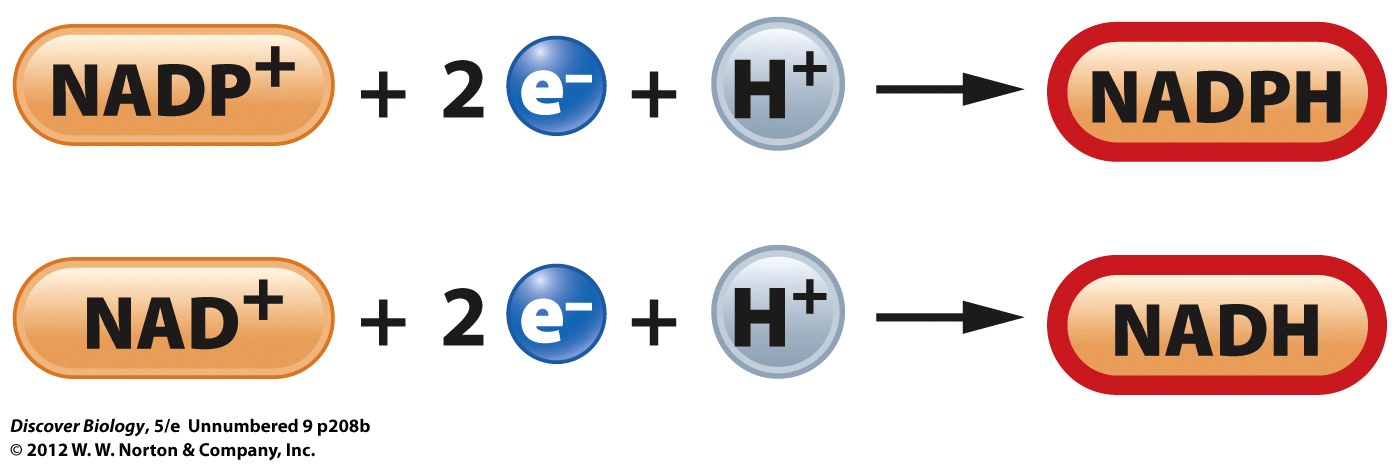 Light: energy to make Carbohydrates
Chloroplast – Eukaryote organelles  for photosynthesis

Have chlorophyll to absorb light energy
Light reactions – make energy molecules
Calvin cycle – make sugars
Photosynthesis: Two Stages
Photosynthesis stages:
Light reactions
	Use light energy to make ATP, NADPH, and break water
	broken water molecules: source of oxygen

Calvin cycle
CO2  sugar using energy from ATP and NADPH

Entire ecosystem depends on this sugar!!!
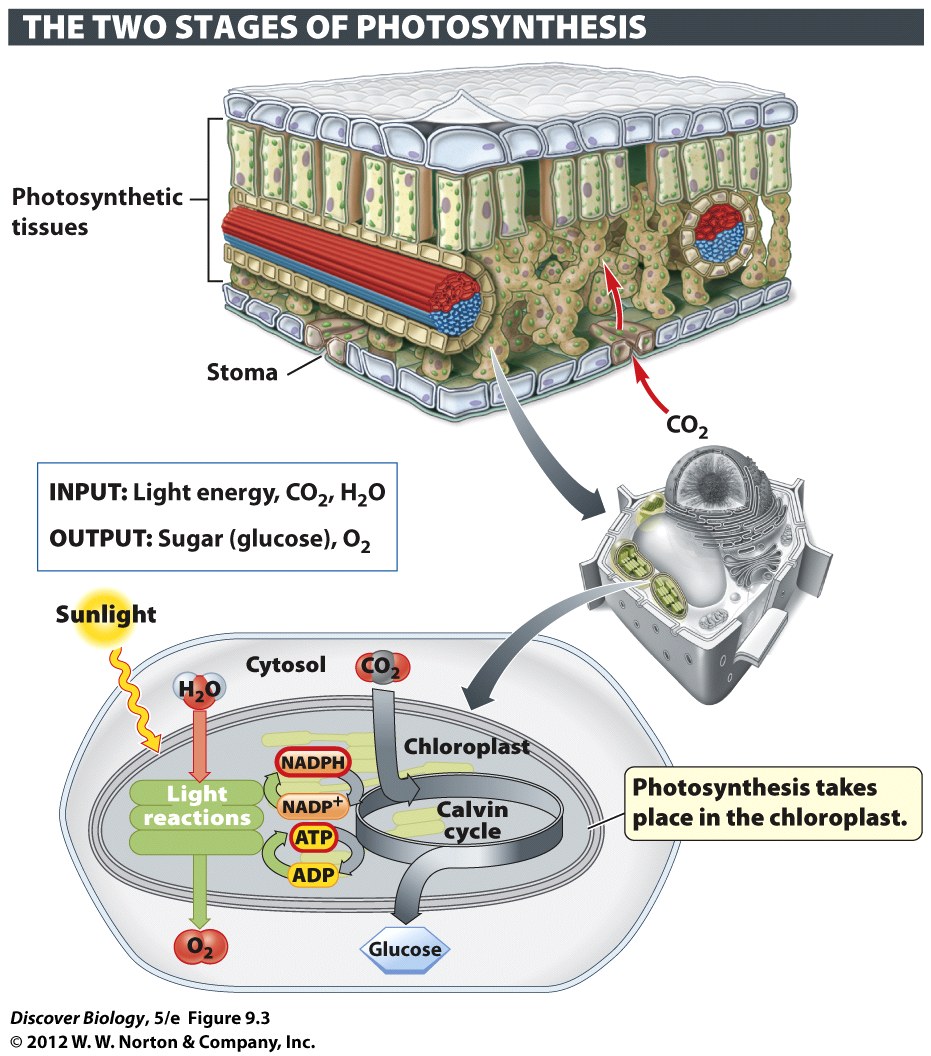 [Speaker Notes: Figure 9.3 An Overview of Photosynthesis]
Leaves
Stomata – how plants “breath”
Take in CO2, release O2  (opposite of respiration)

Many cells full of Chloroplasts 
Photosynthesis organelle
Calvin Cycle (sugar production) happens here
Chloroplasts
Light reactions in Thylacoids
The Calvin cycle (CO2  sugar) in stroma
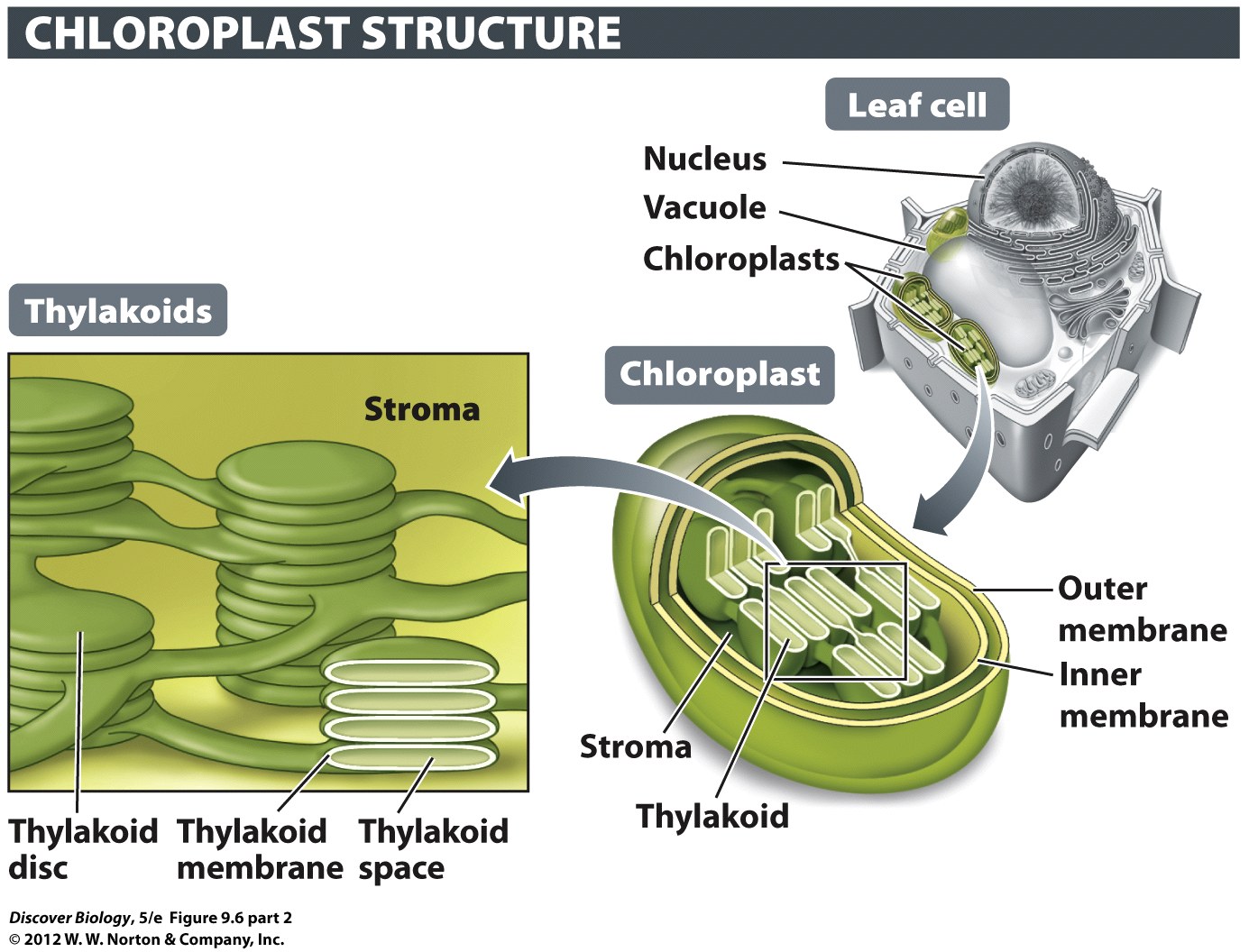 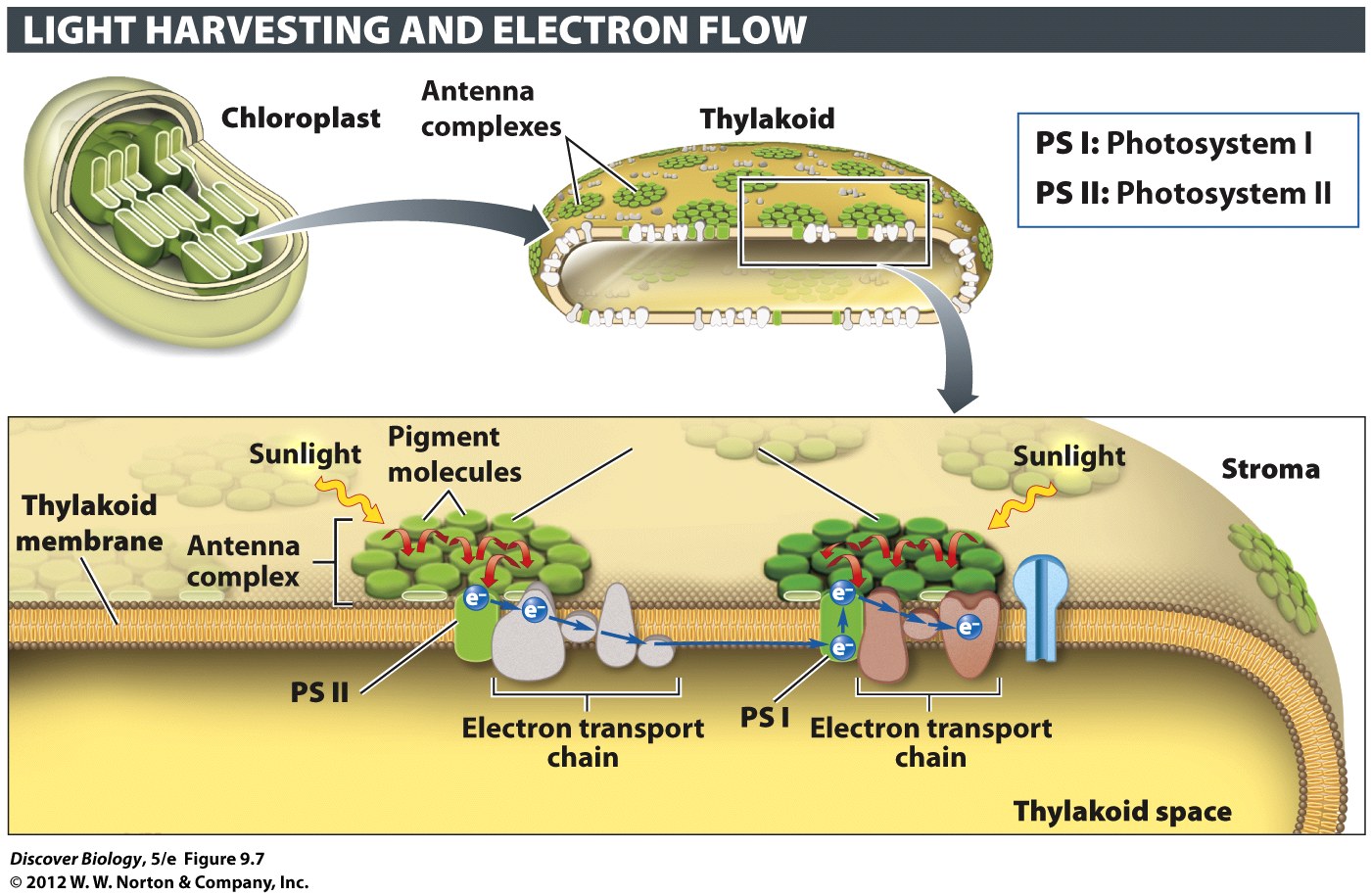 [Speaker Notes: Figure 9.7 The Light Reactions Are Conducted by Two Linked Photosystems]
Chloroplast: Light Reactions
Light-absorbing molecules in thylakoid membrane collect energy from sunlight
Absorbed light “excites” electrons (higher energy)
Chloroplast ETC plays “hot potato” with electron





 Uses energy to move protons (hydrogen ions)
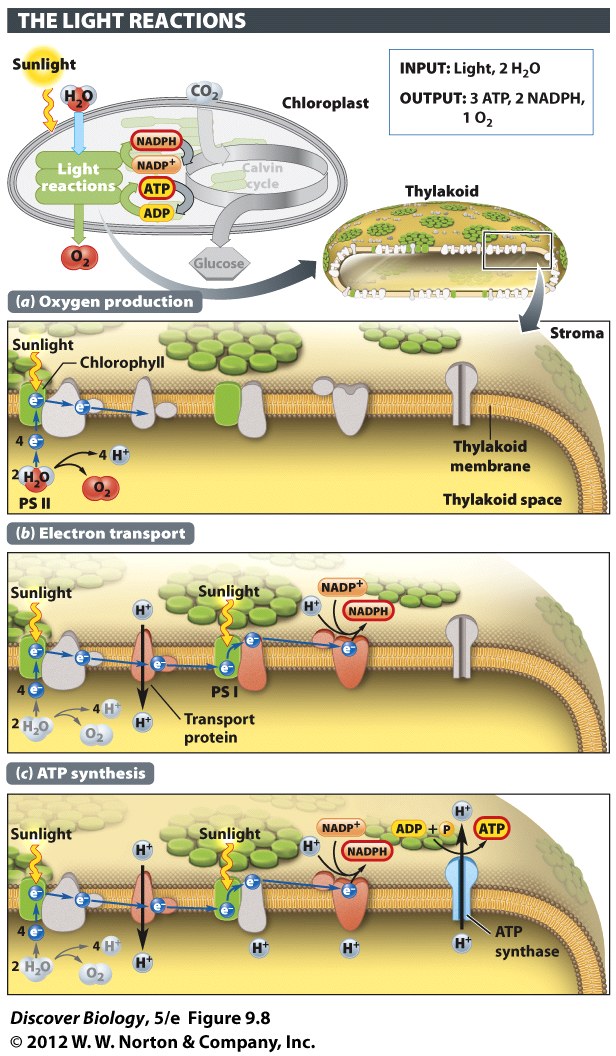 Chloroplast: Light Reactions
Thylacoid membranes full of hydrogen ions
		From splitting water
		From chloroplast electron transport chain
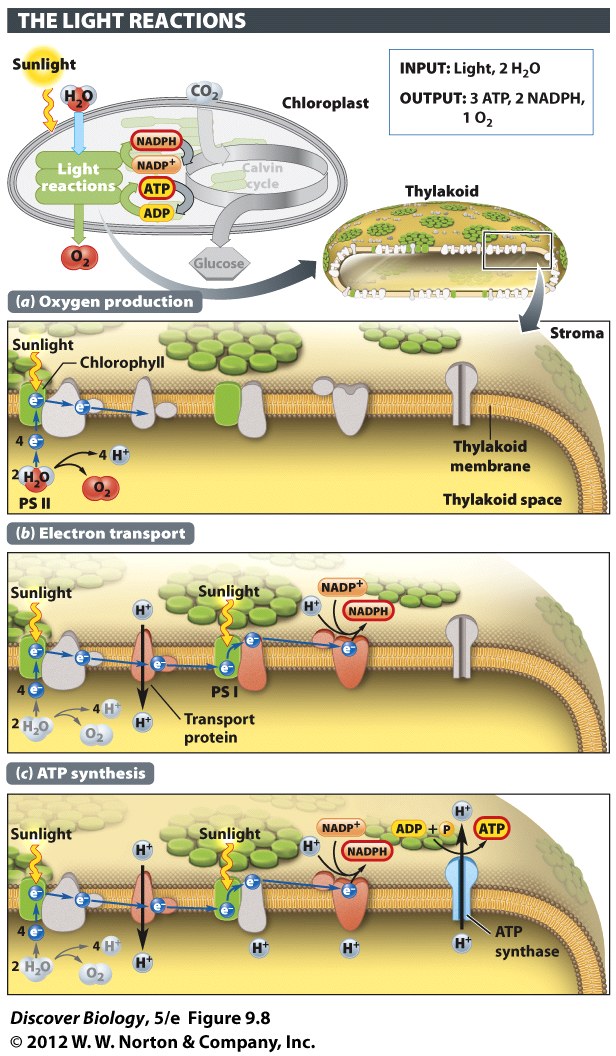 Making ATP : movment of H+ ions
Thylacoid membranes full of hydrogen ions
		H+ wants to move:  high concentration  low
		H+ movement = energy (like water wheel)

The movment of hydrogen
ions powers the production
of ATP  (“ATP synthesis”) and
NADPH
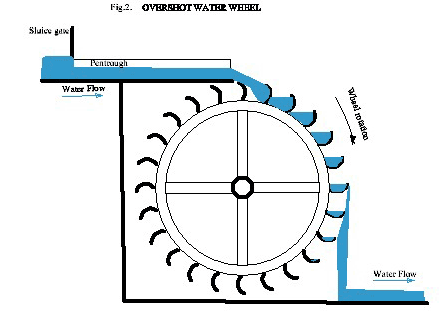 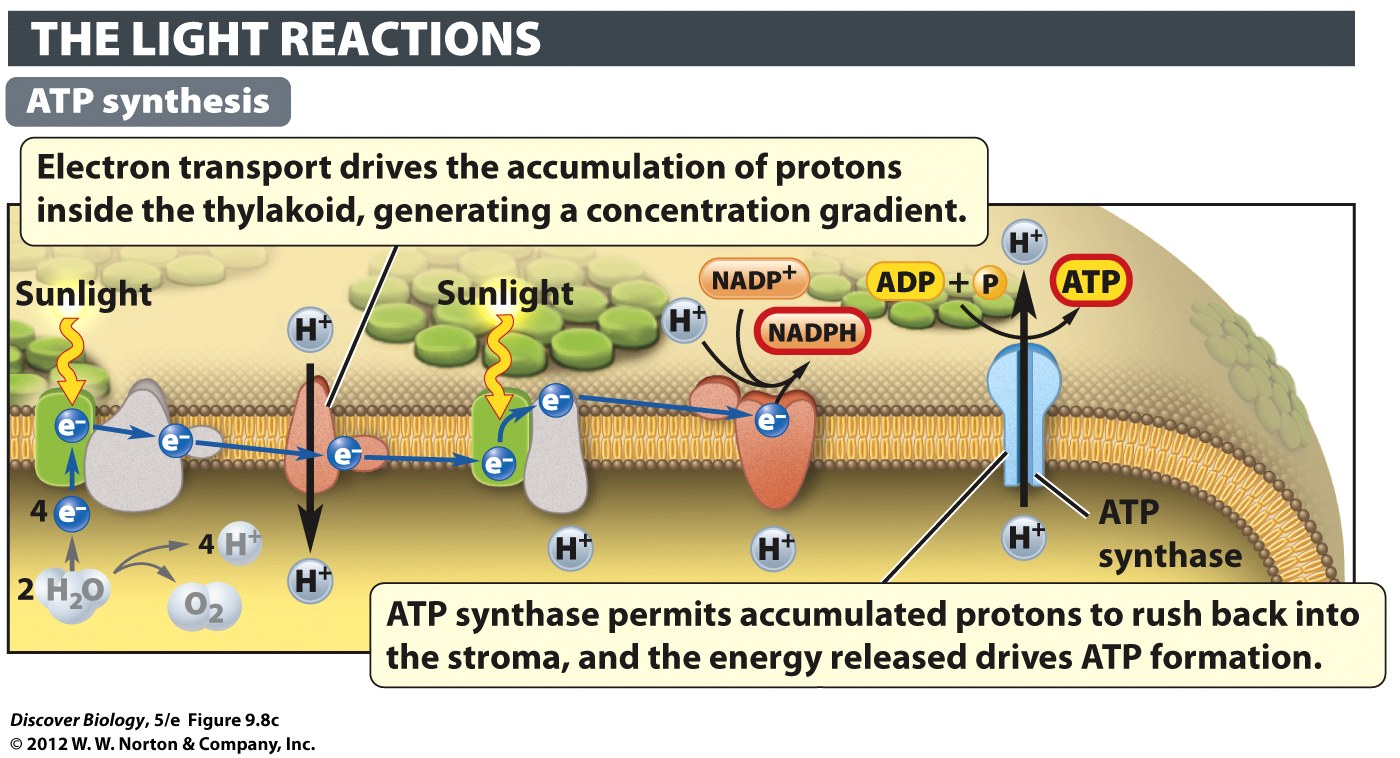 [Speaker Notes: Figure 9.8c How the Light Reactions Generate Energy Carriers]
Making Oxygen: byproduct
Splitting water frees Oxygen

Two broken H20 molecules

Two free oxygens combine
O + O  O2

Oxygen Gas
Needed for all life on earth!!!
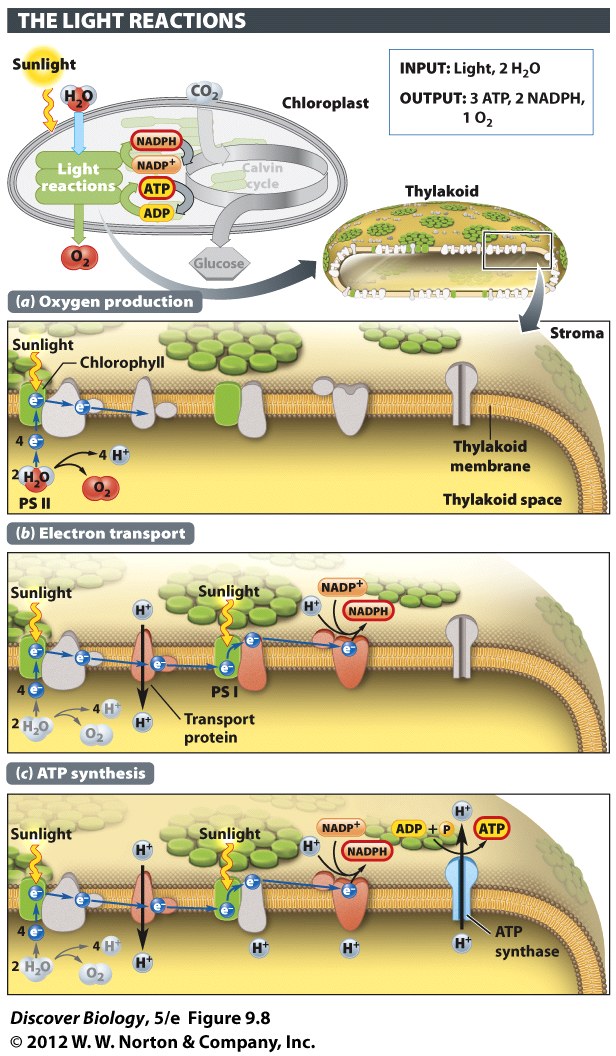 Chloroplasts
Light reactions in Thylacoids
The Calvin cycle (CO2  sugar) in stroma
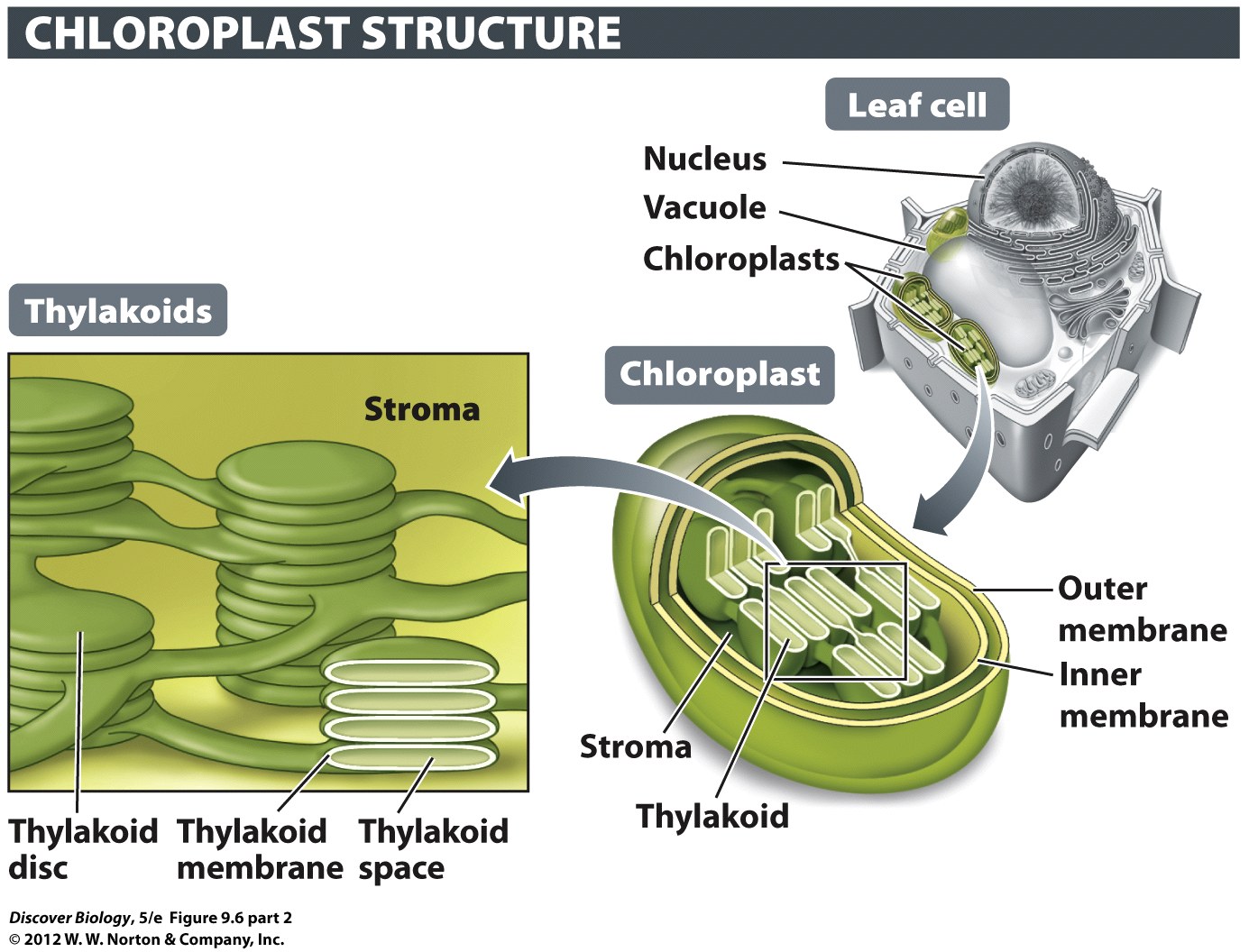 Calvin Cycle: making sugars
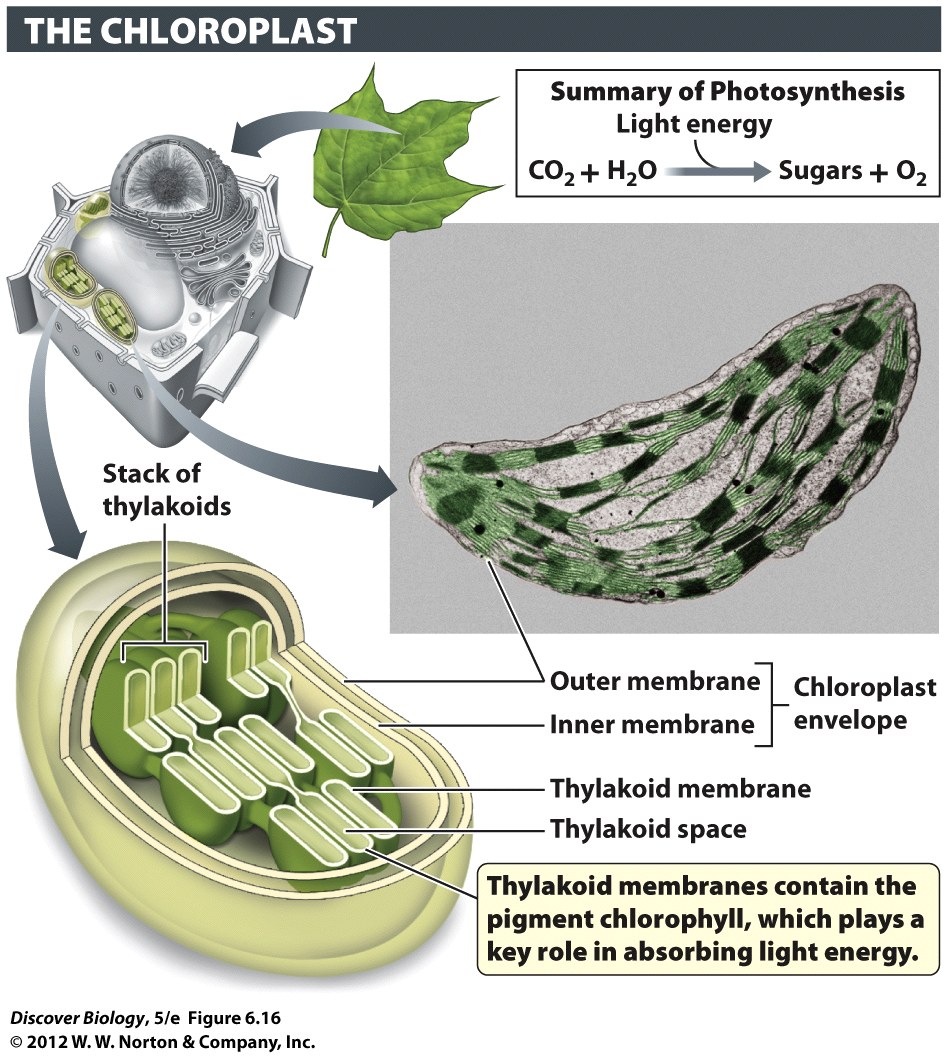 Happens in Stroma

Uses carbon dioxide from air
			“carbon fixation”

Makes a three carbon sugar
		glyceraldehyde 3-phosphate (G3P)

Depends on an enzyme nickname “Rubisco”
Calvin Cycle: making sugars
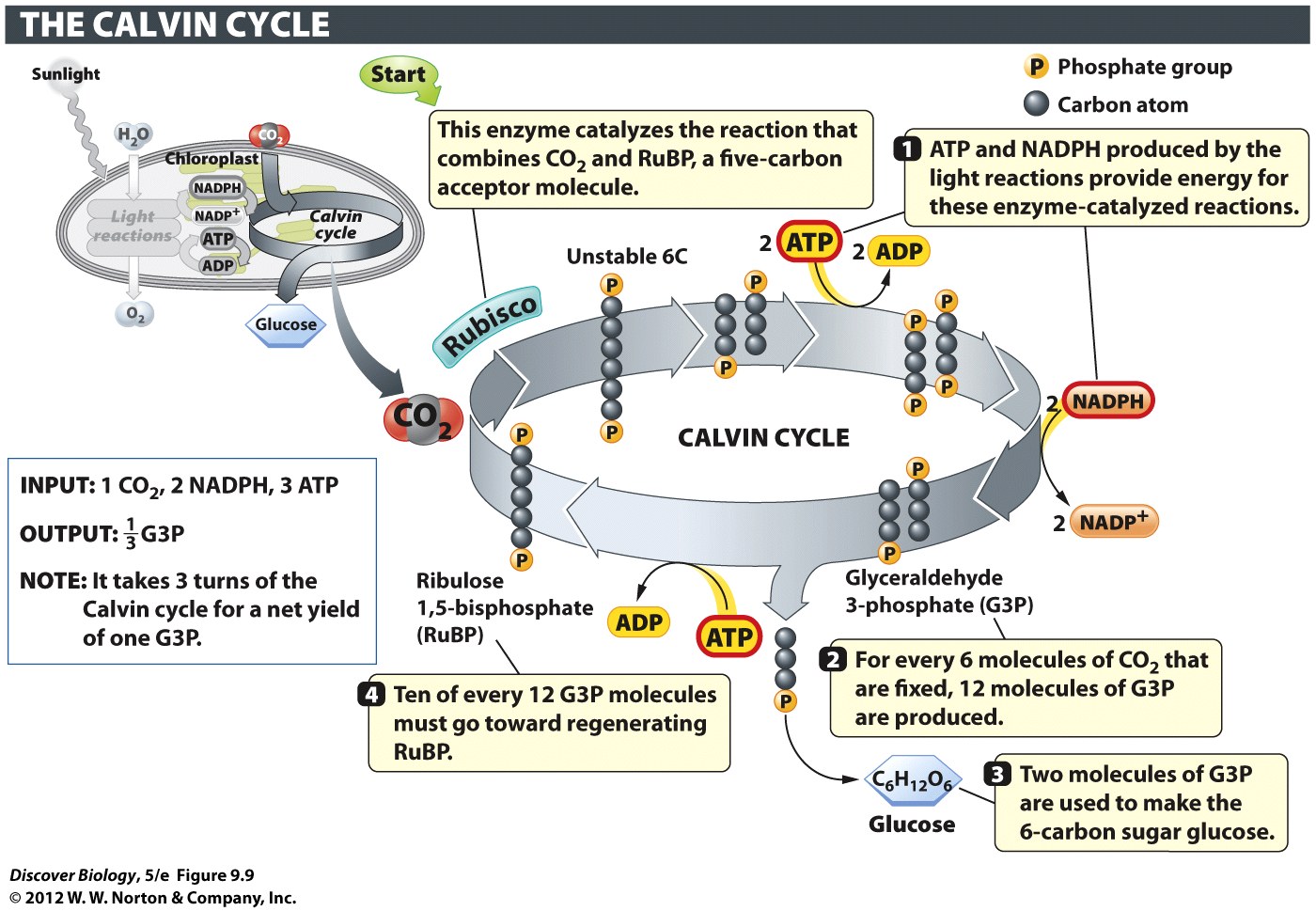 Calvin Cycle needs energy

Fixes one carbon each cycle

3 cycles to make each 3 carbon sugar (G3P) 

G3P is the building block of all carbohydrates
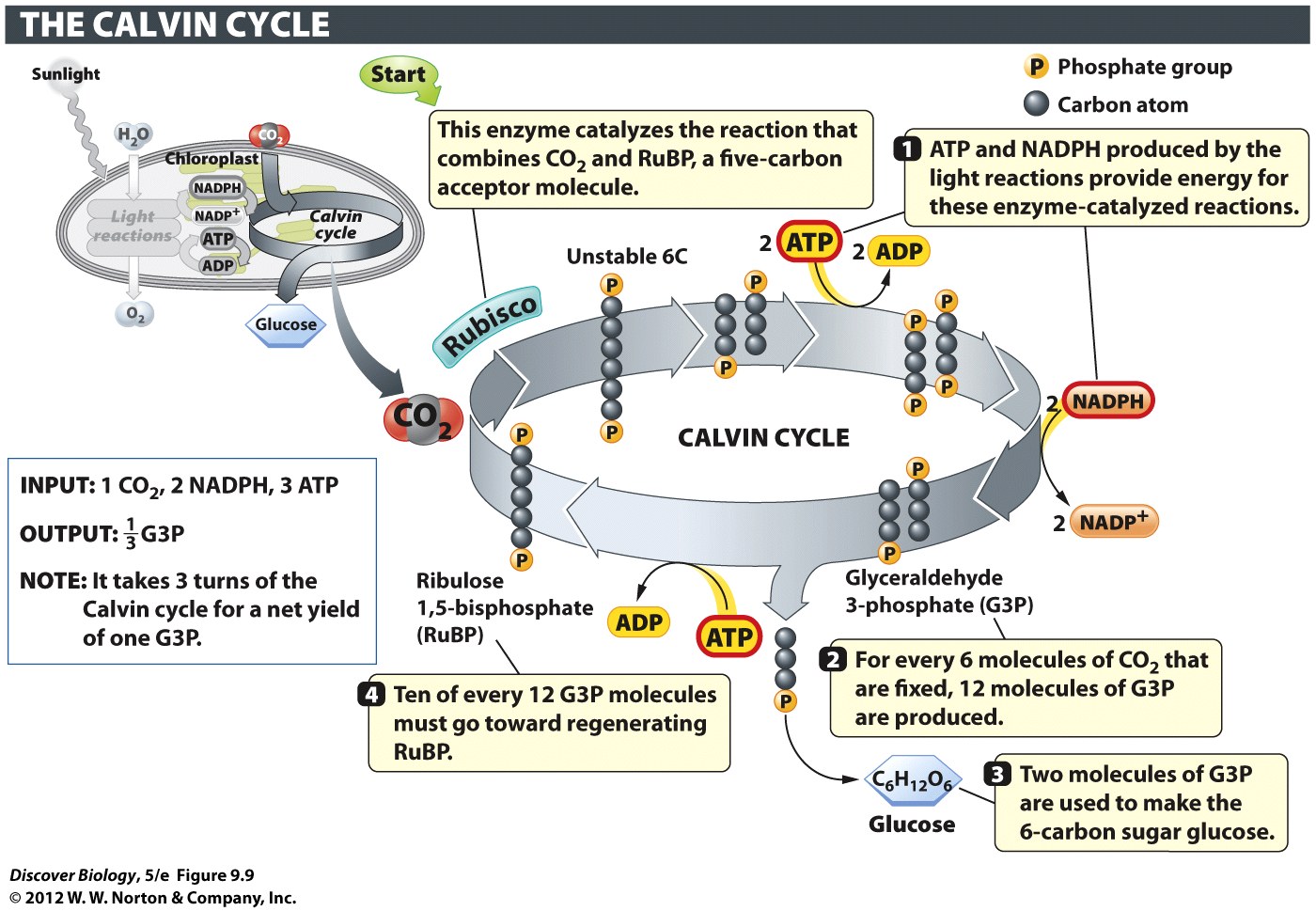 [Speaker Notes: Figure 9.9 The Calvin Cycle Converts Carbon Dioxide into Sugar 
The Calvin cycle reactions fix carbon by turning CO2 into sugar molecules using energy delivered by ATP, and electrons and protons delivered by NADPH.]
G3P: building block of sugars
G3P is the building block of glucose and all the other carbohydrates

Leaves chloroplast, fuel chemical reactions

In plants, G3P can be stored as starch for use at night
Photosynthesis: Two Stages
Photosynthesis stages:
Light reactions
	Use light energy to make ATP, NADPH, and break water
	broken water molecules: source of oxygen

Calvin cycle
CO2  sugar using energy from ATP and NADPH

Entire ecosystem depends on this sugar!!!
Cellular Respiration: Sugar ATP
Cellular respiration requires oxygen to break down food molecules

The energy released from the food molecules is used to generate ATP

Carbon dioxide and water are by-products of cellular respiration
Cellular Respiration: Sugar ATP
Getting ATP from food molecules

Three Stages
Glycolysis
Kreb cycle – requires oxygen
“oxidative phosphoryation”– requires oxygen
			 Electron transport chain 

By-products:  CO2 and water
Cellular Respiration: Sugar ATP
Three Stages
Glycolysis – in cytosol
Kreb cycle – in mitochondria
“oxidative phosphoryation”– in mitochondria
			Electron transport chain
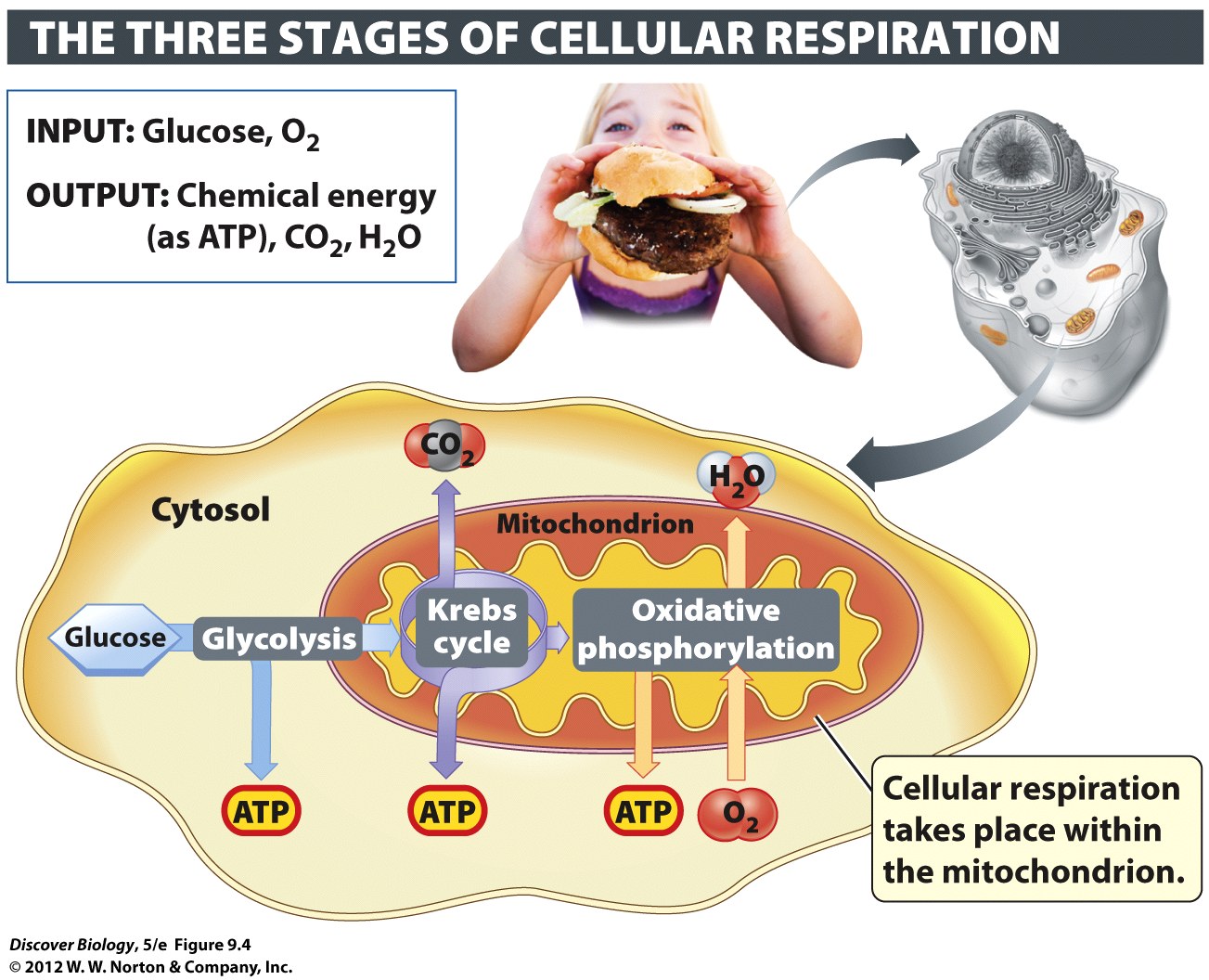 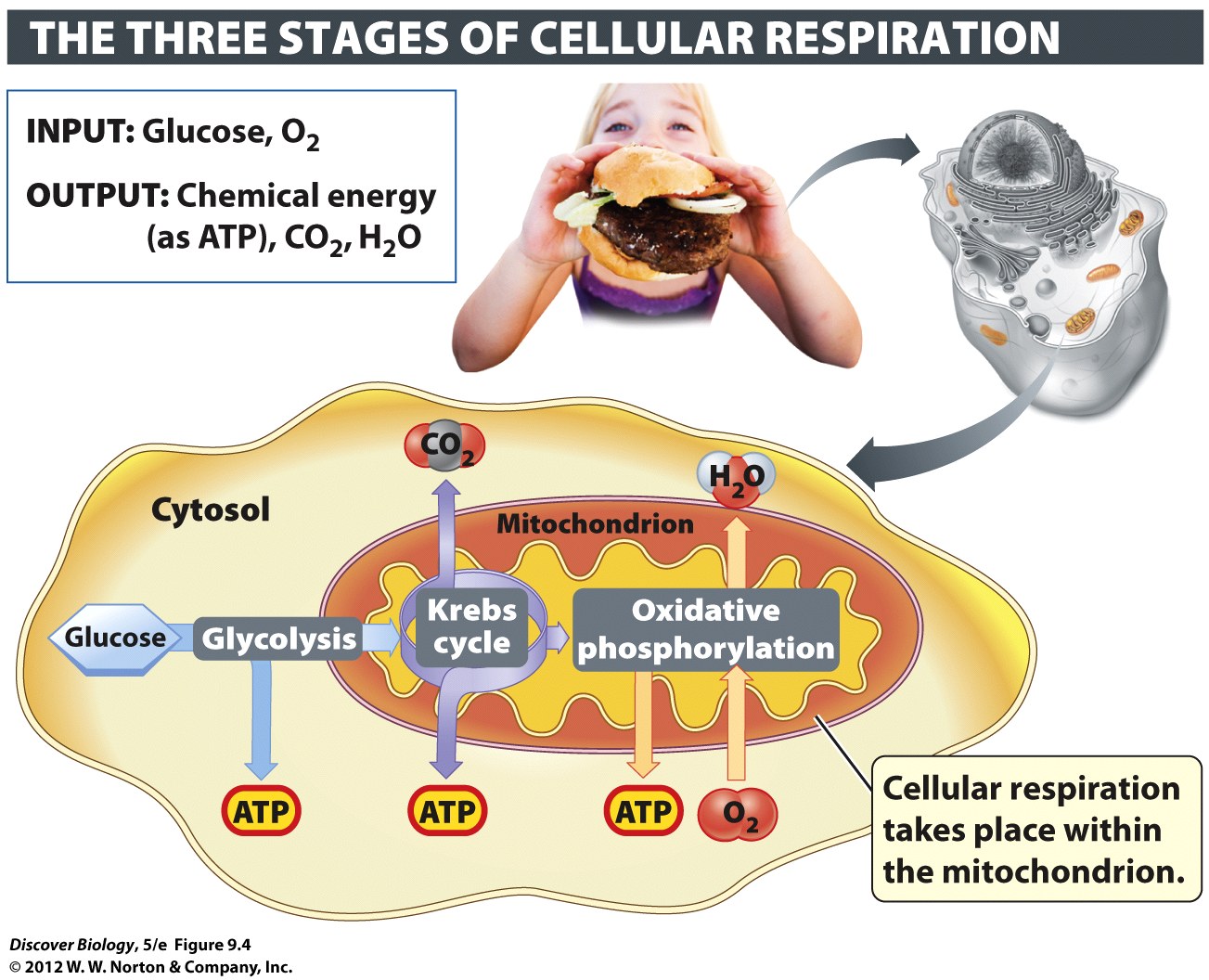 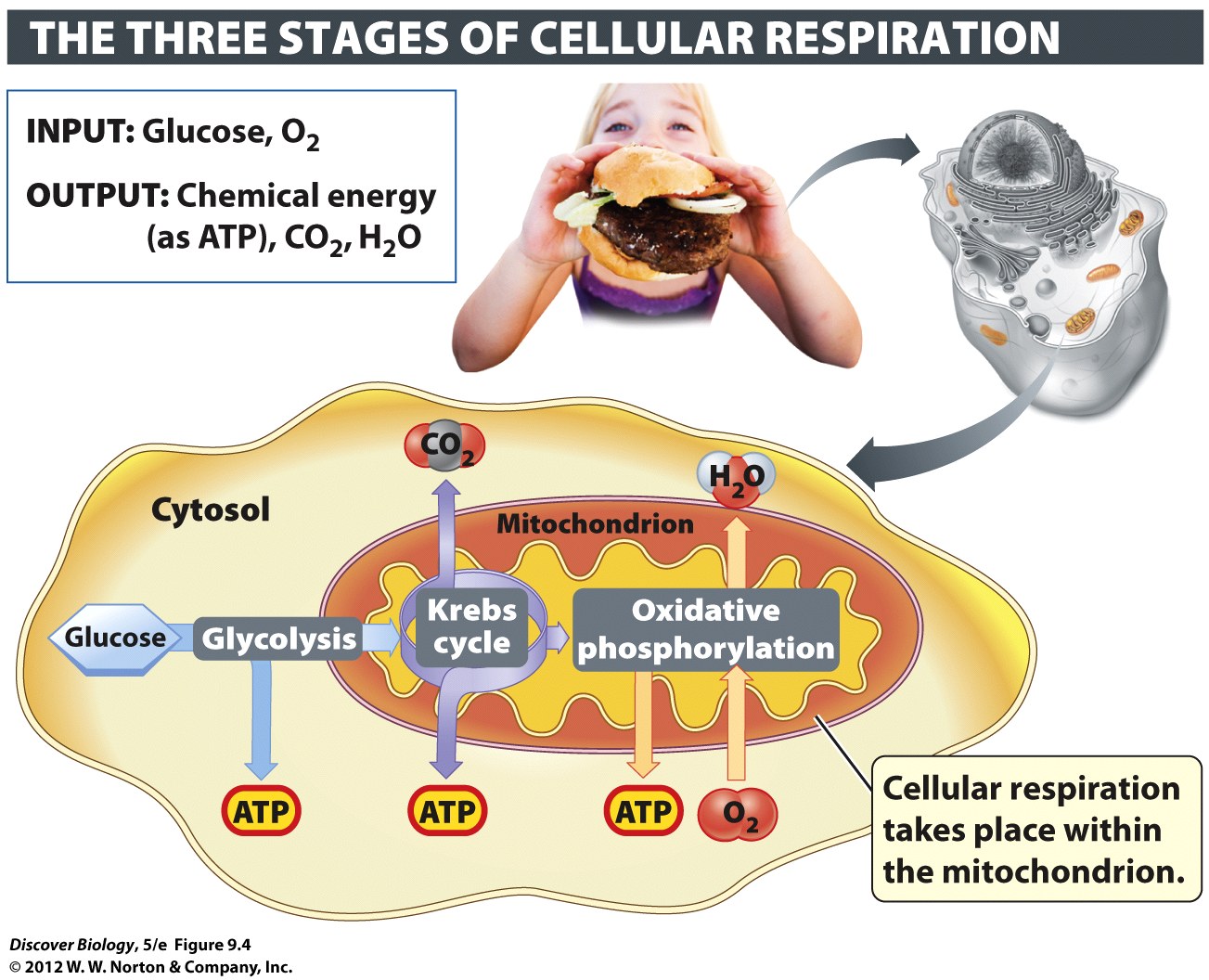 [Speaker Notes: Figure 9.4 An Overview of Cellular Respiration]
Cellular Respiration: Energy from Food
Both producers and consumers do Cellular Respiration

Three main stages of cellular respiration:
Glycolysis
The Krebs cycle
Oxidative phosphorylation 
			(electron transport chain)
Glycolysis
1st part of cellular metabolism

“Glyco”(glucose) + “lyse”(break) = breaking glucose

Happens in cytosol
		Outside Mitochondria

6-carbon glucose  3-carbon pyruvate
Glycolysis: Cellular Metabolism (part 1)
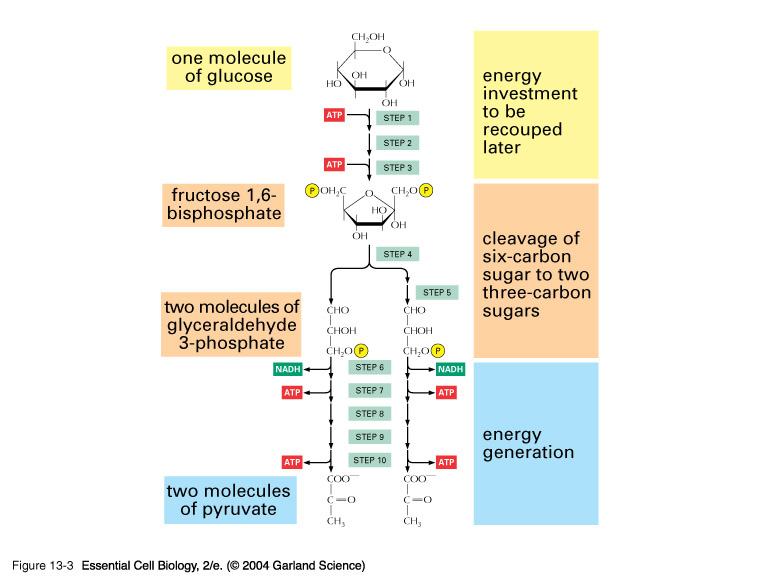 Uses 2 ATP

Makes 4 ATP
Net gain of 2

Makes 2 NADH



Pyruvate then enters the mitochondria for steps two and three, during which it is broken down
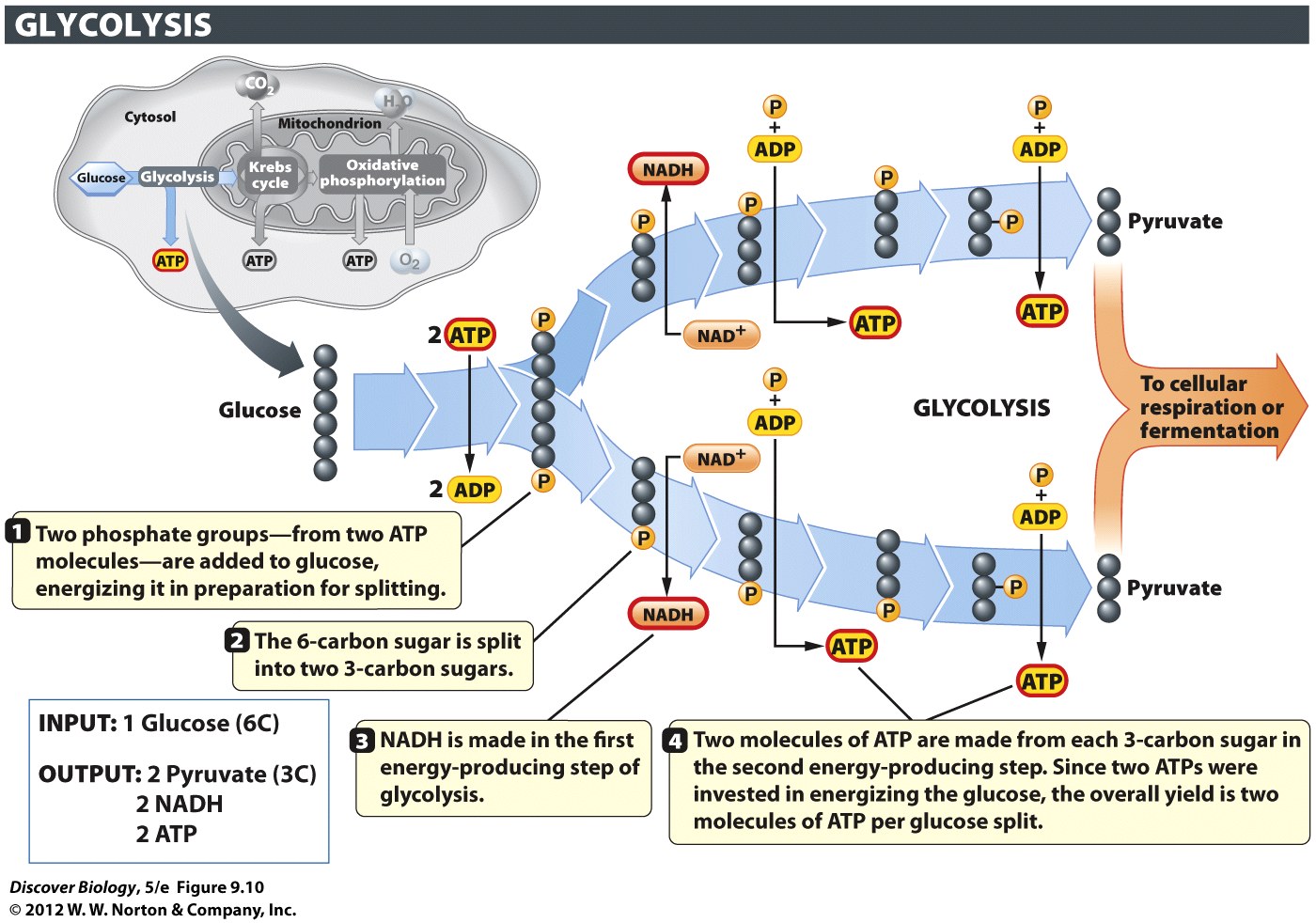 [Speaker Notes: Figure 9.10 Glycolysis Converts Glucose into Pyruvate 
In glycolysis, each six-carbon glucose is converted into two molecules of pyruvate, a three-carbon organic acid.]
We need LOTS of ATP
Glycolysis
		No O2 used
		doesn’t make enough ATP (>1/4 total)
				exception: some bacteria and fungi  (yeast)

Two more steps in Cellular Respiration
			Kreb Cycle – Needs O2
			“Oxidative phosphorylation” – needs O2
Krebs Cycle: Cellular Metabolism (part2)
“aerobic” – uses oxygen

Happens in mitochondria

Lots of mitochondria in muscle
Lots of energy for muscle
Requires lots of blood flow  (oxygen for mitochondria)
Krebs Cycle: Cellular Metabolism (part2)
Pyruvate into mitochondria
			output (product) from glycolysis
			will be used as input (reactant) for Krebs
			must be modified first!!!
 
Pyruvate  acetyl CoA (requires oxygen)
Krebs (a.k.a. “Citric Acid Cycle”) makes ENERGY
	a little ATP
	a LOT of NADH
	a little FADH2,
Krebs Cycle: Cellular Metabolism (part2)
Pyruvate  acetyl CoA (requires oxygen)
Krebs (a.k.a. “Citric Acid Cycle”) makes ENERGY
	a little ATP, LOTS of NADH, a little FADH2,
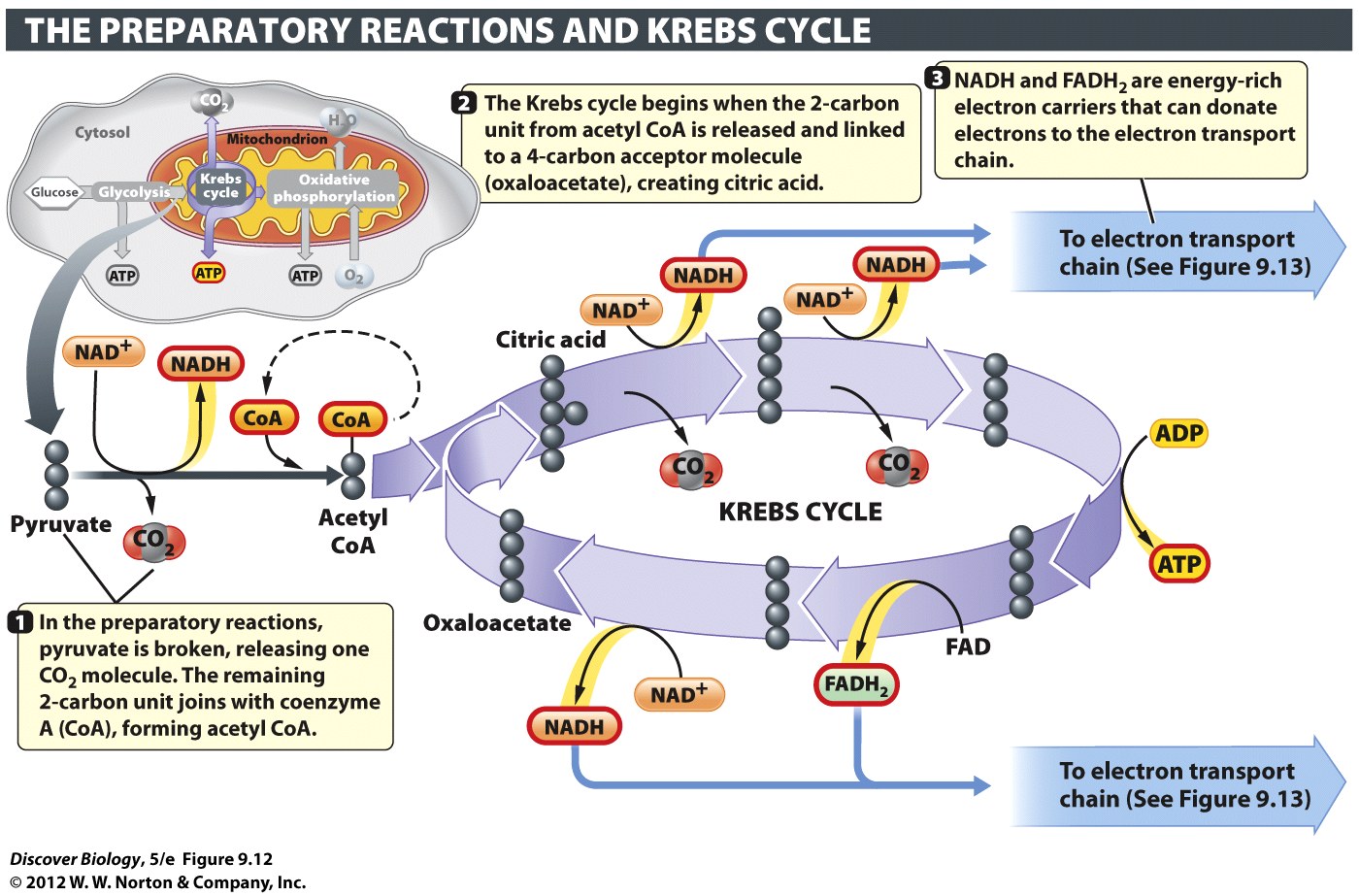 Krebs Cycle: Cellular Metabolism (part2)
Krebs Releases Carbon Dioxide (why we exhale CO2)

energy molecules from Krebs:                  , NADH, FADH2


Why NADH & FADH2?  
		(NEVER WASTE ENERGY)
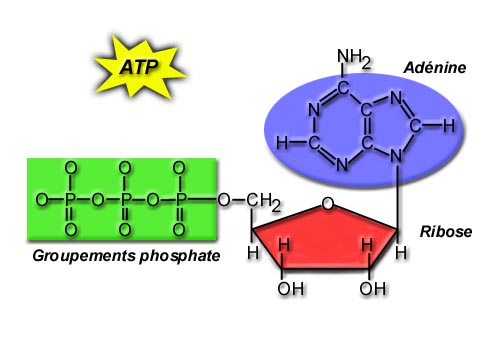 Krebs Cycle: Cellular Metabolism (part2)
Before:  “NADH picks up electrons and hydrogen released from catabolic reactions”



Now:  WHY we do this.  
		we can use          &            to make more ATP
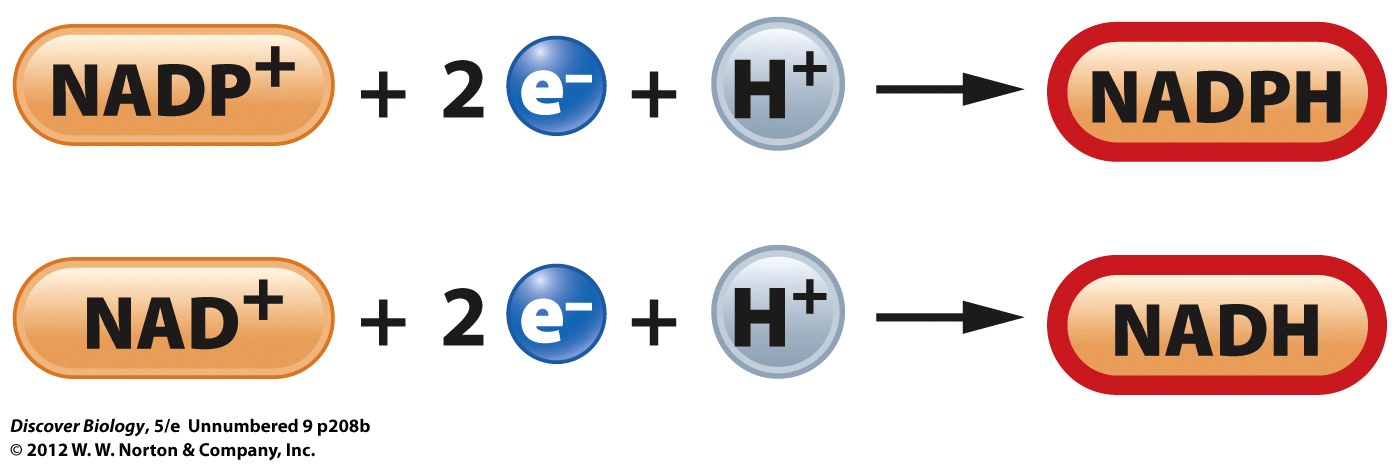 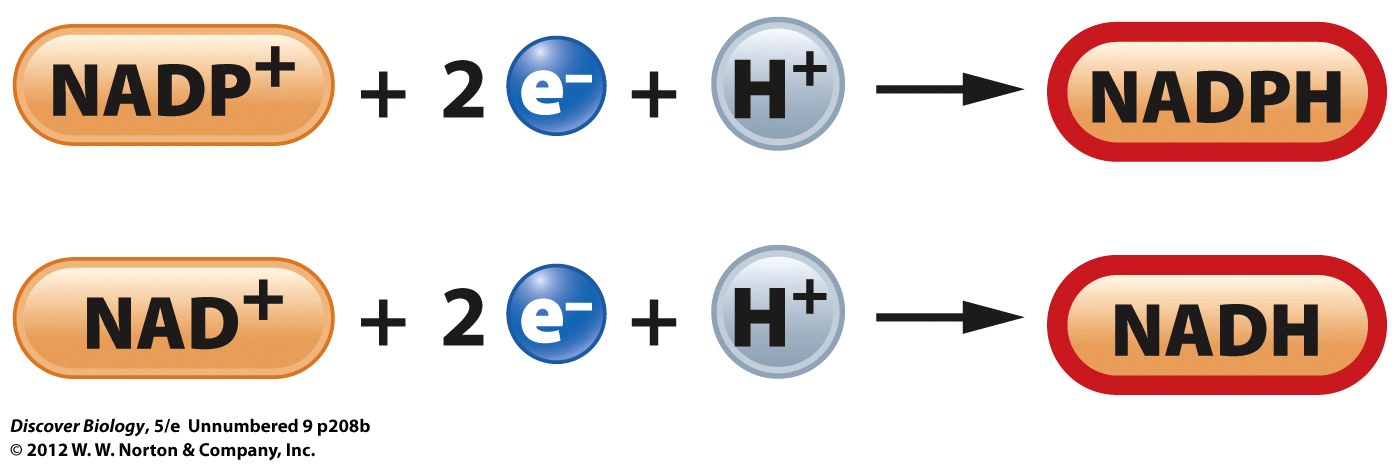 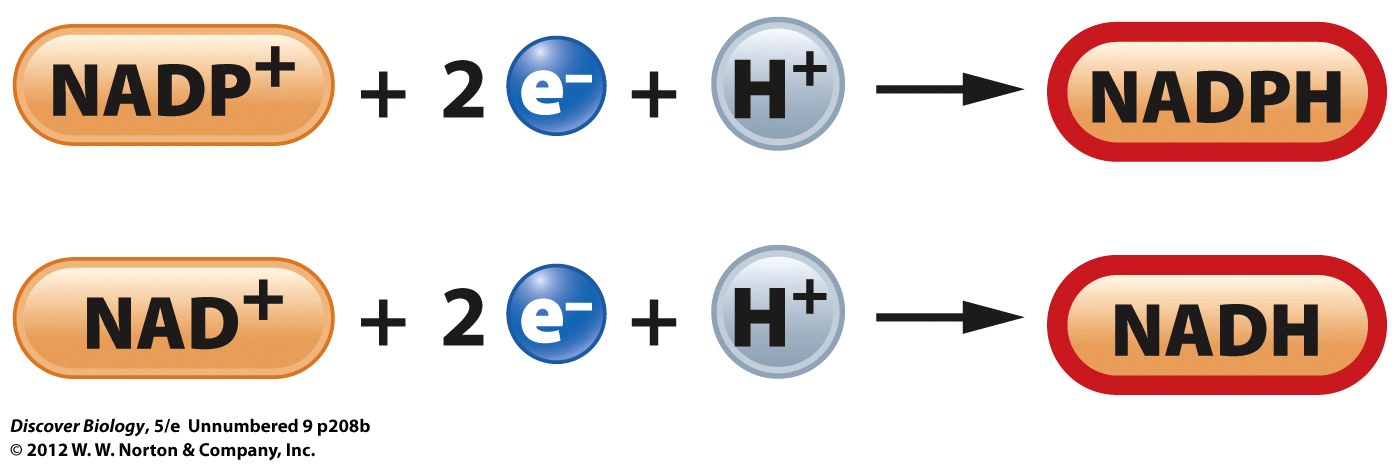 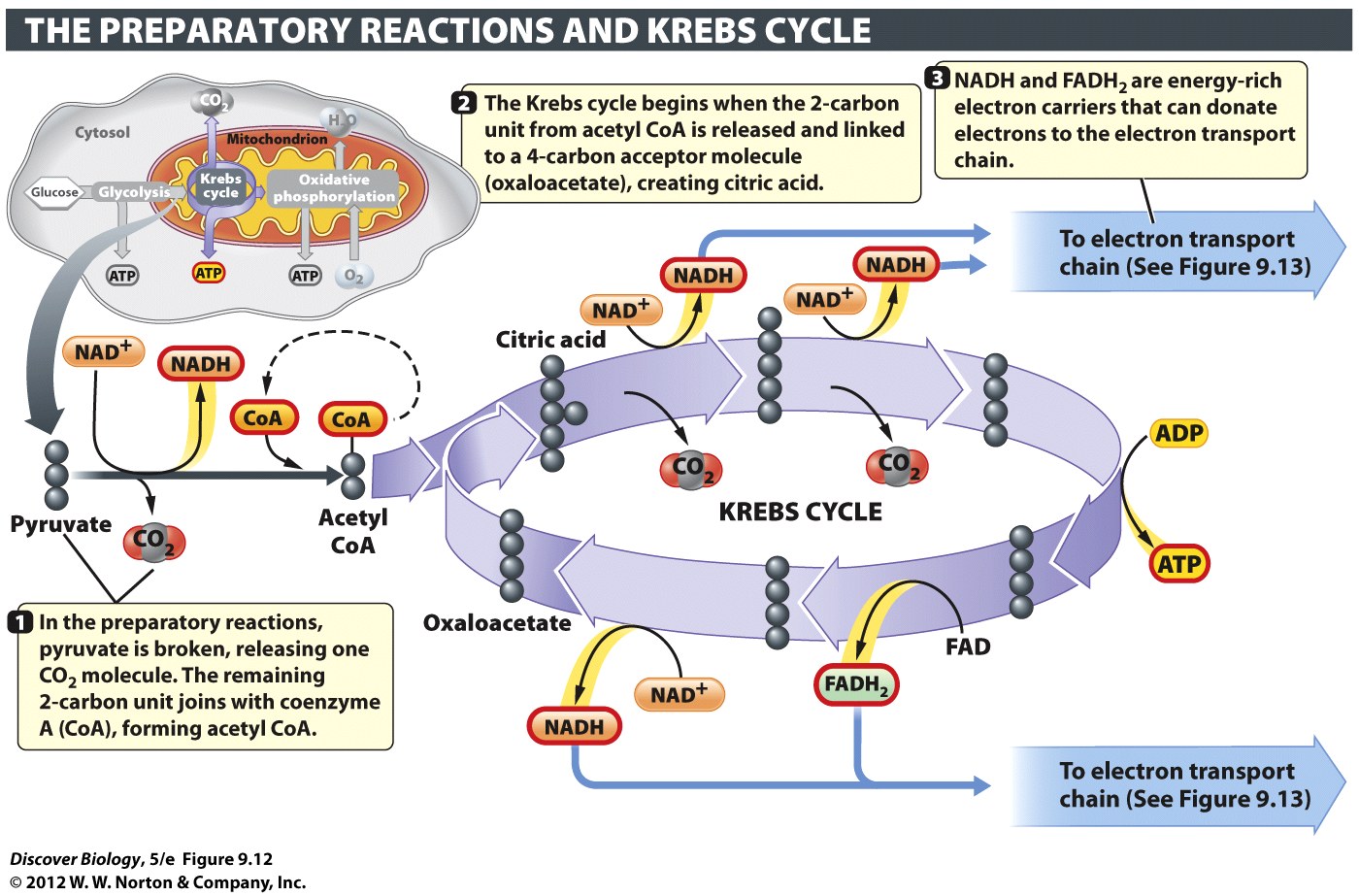 [Speaker Notes: Figure 9.12 The Krebs Cycle Releases Carbon Dioxide and Generates Energy Carriers 
The Krebs cycle, also called the citric acid cycle, occurs in the mitochondrial matrix.]
O.P.: Cellular Metabolism (part 3)
“Oxidative Phosphorylation”
				Requires Oxygen
				“use oxygen to add phosphate”


Happens in mitochondria
WHERE MOST ATP COMES FROM!!!!
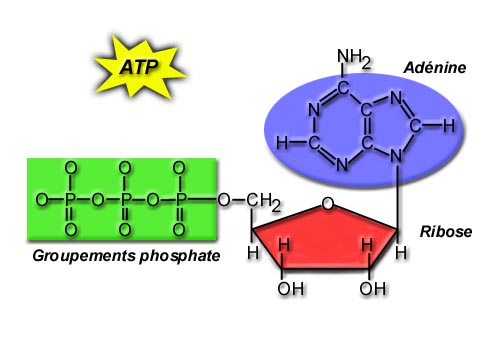 It’s all about the oxygens
Oxygen is electronegative
			Wants 
			Wants to become negative
					
 receptor at end of chain
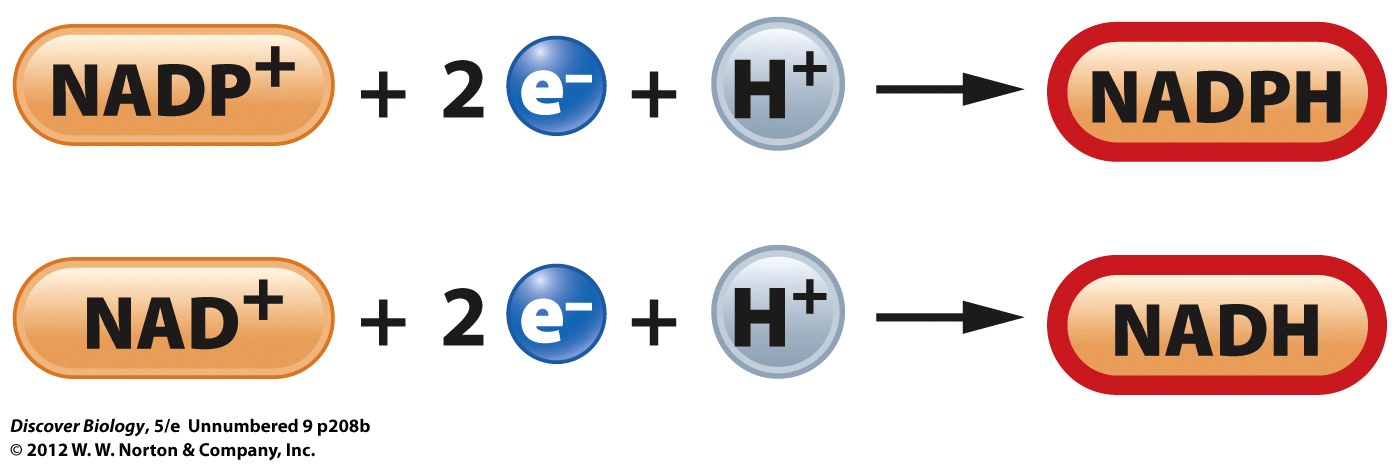 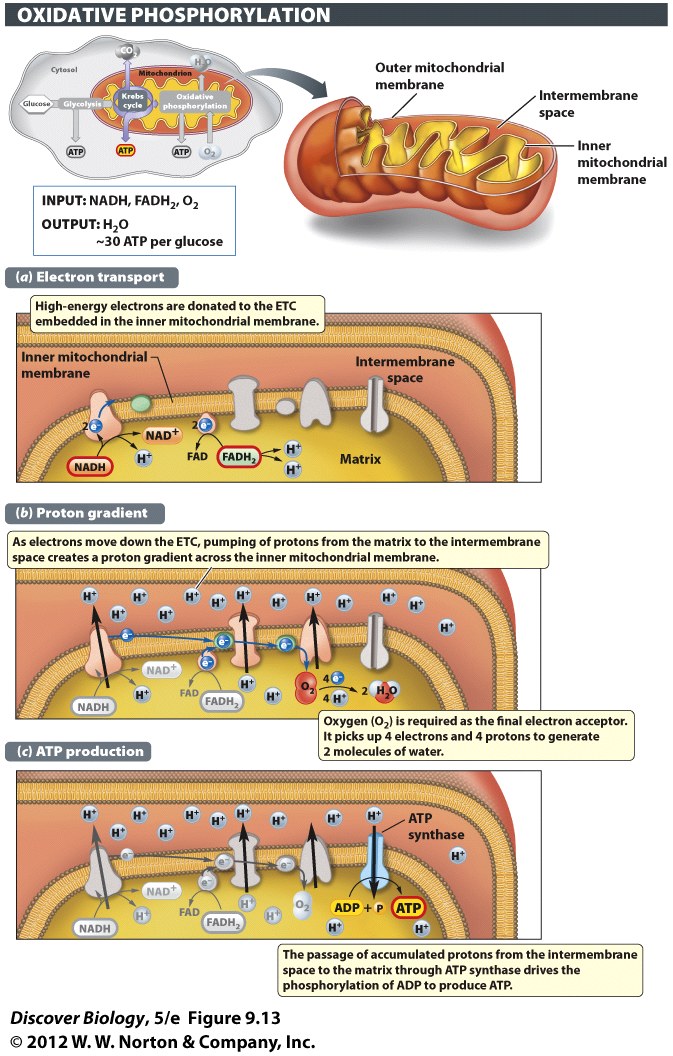 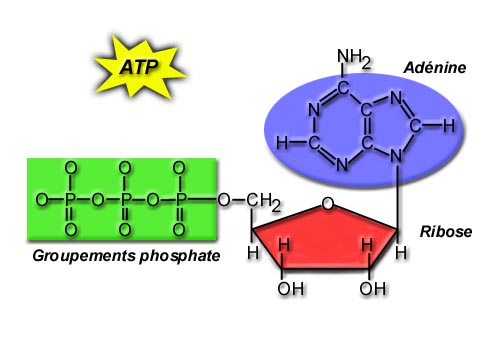 Oxidative Phosphorylation                 .
Oxidative phosphorylation most of ATP

3rd (last) stage of cellular respiration

Happens in folds (cristae) of mitochondria
Inner membrane (no folds in outer)
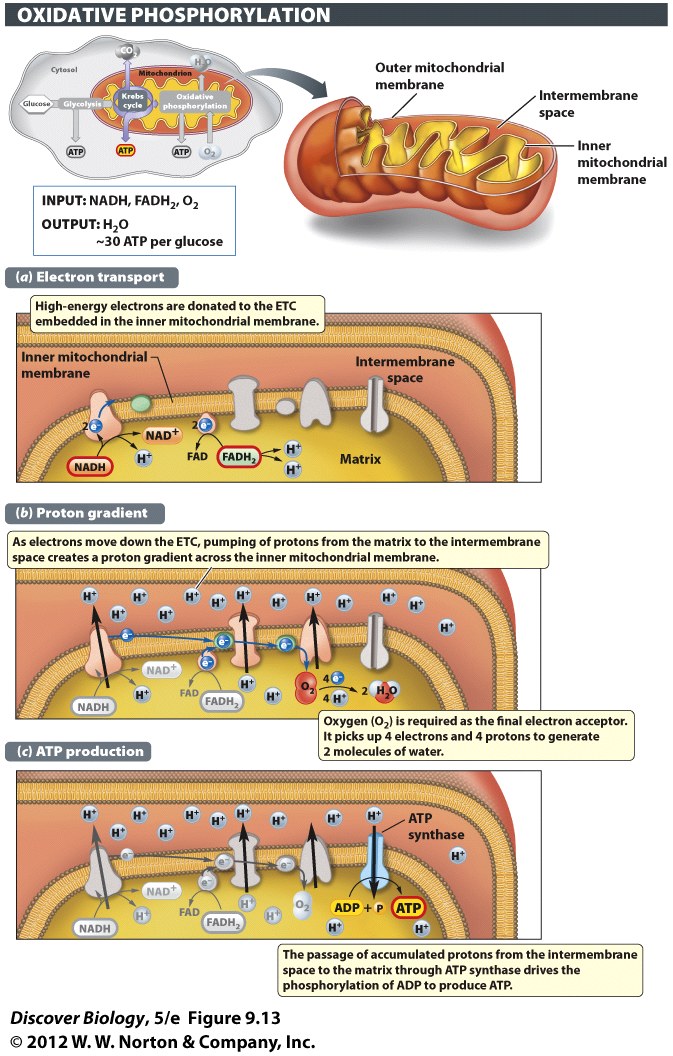 O.P.: Cellular Metabolism (part 3)
Uses Oxygen to Produce ATP in Quantity

NADH & FADH2 from Krebs: electron source

Electron Transport Chain (ETC)
			Gets energy from the electrons
			uses energy to pump protons
					active transport (like subway)
O.P.: Cellular Metabolism (part 3)
Protons move from high  low concentration
			Moving protons = energy

Moving protons turn ATPsynthase (enzyme)




ATPsynthase synthesizes ATP
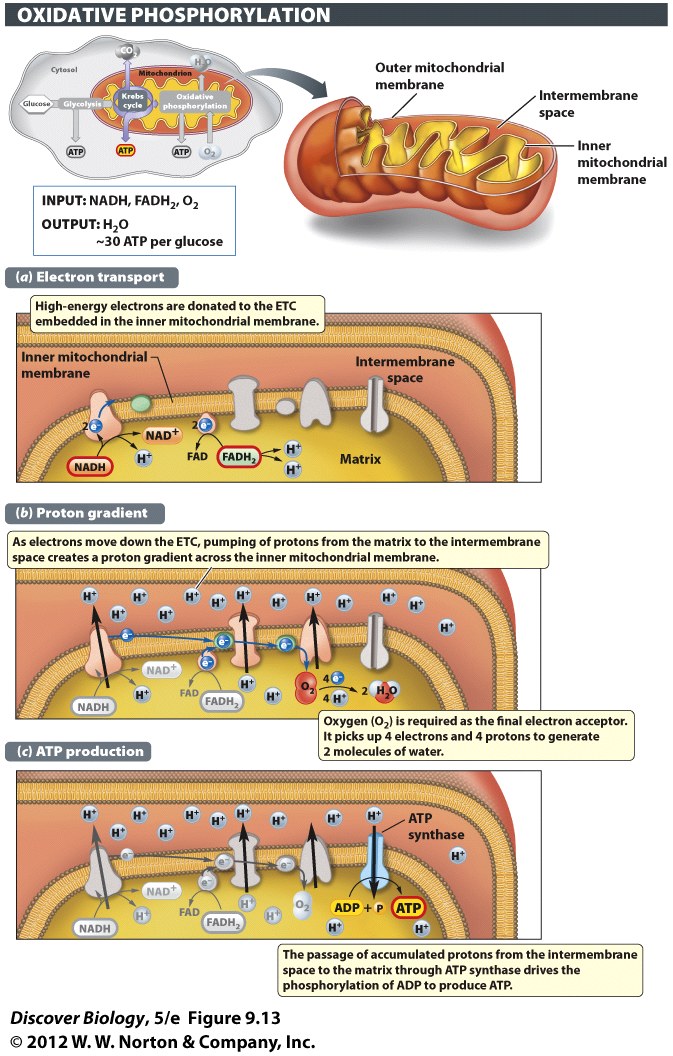 O.P.: Cellular Metabolism (part 3)
Electrons from ETC are to O2
Electrons + O2  + H+    water (H2O)
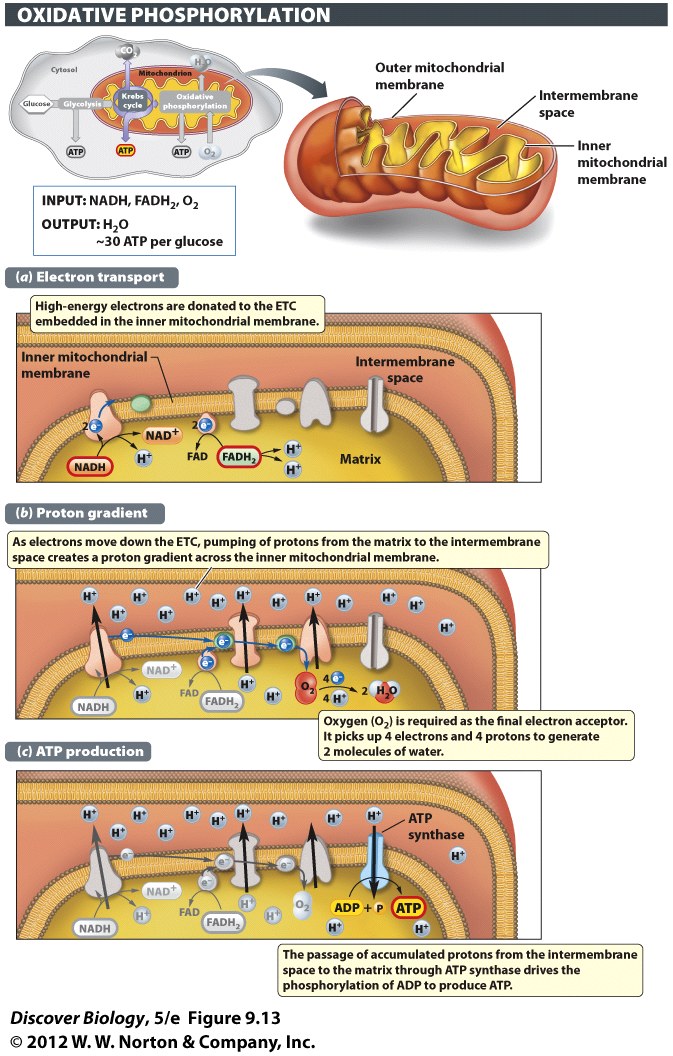 Cellular Respiration:  Total ATP yield
Cellular respiration has three steps
		Glycolysis – no oxygen needed
		Krebs Cycle – Needs Oxygen
		Oxidative Phosphorylation – Needs Oxygen

Cellular respiration =  30 to 32 ATP / glucose
Anaerobic respiration:  Problem
Only do Glycolysis  - No oxygen needed
Glycolysis requires NAD+ 

No NAD+ = no glycolysis

Glycolysis stops if we can
	not turn NADH back into
	NAD+
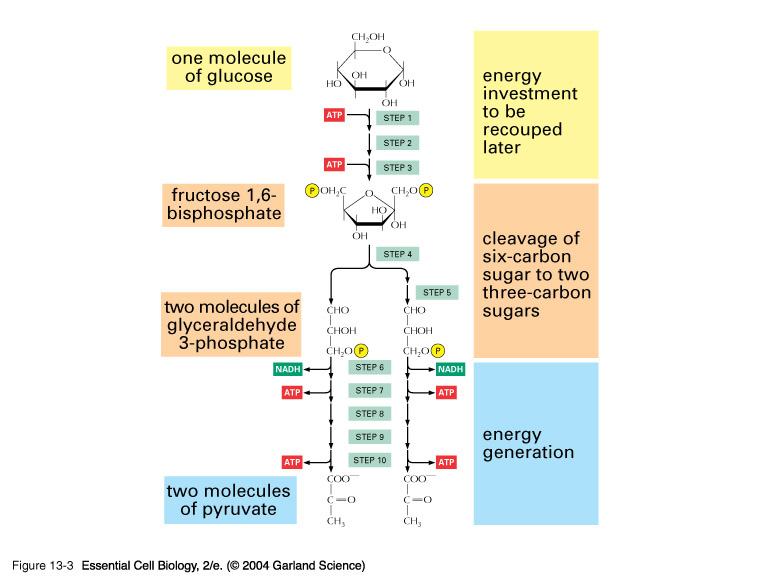 Anaerobic respiration:  Solution
Turn pyruvate from glycolysis into something else  (requires energy and hydrogen)
			NADH  NAD+
			Now we can still do glycolysis

Pyruvate turned into alcohol or lactic acid
Fermentation Facilitates ATP Production Through Glycolysis When Oxygen Is Absent
Fermentation by anaerobic yeasts converts pyruvate into an ethanol, releasing CO2 gas 

Lactic acids forms in severely taxed muscle cells as a result of ATP production in the absence of oxygen
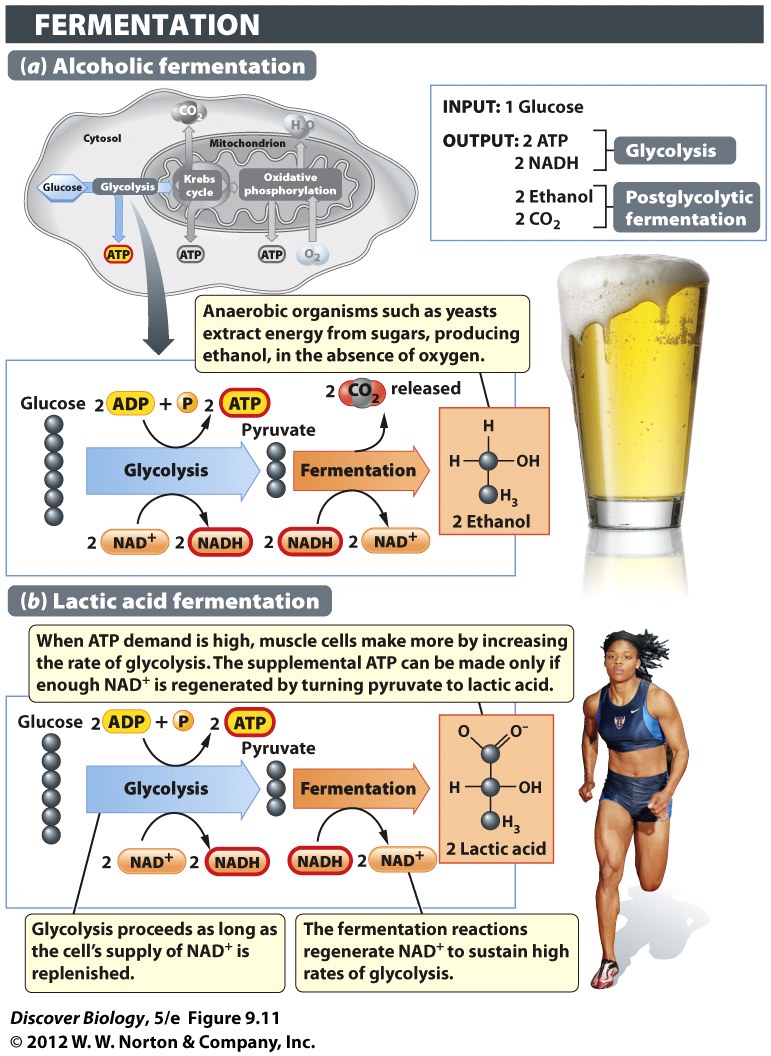 [Speaker Notes: Figure 9.11 Ethanol and Lactic Acid Are By-products of Fermentation 
When the oxygen supply is inadequate for supporting ATP production through cellular respiration, fermentation supports ATP production through glycolysis alone. (a) Strains of yeasts, which are single-celled fungi, are used in the brewing of alcoholic beverages such as beer. When oxygen is excluded from the fermentation tanks, the yeasts resort to fermentation of sugars, producing ethanol and CO2 as by-products of the postglycolytic steps. (b) A similar process occurs in our muscles during short bursts of strenuous exercise, except that the postglycolytic reactions turn pyruvate into a three-carbon organic acid known as lactic acid, and no CO2 is made.]
Clicker Questions
CHAPTER 9
Photosynthesis and
Cellular Respiration
Concept Quiz
A common feature of both chloroplasts and mitochondria is
	A. The use of chlorophyll
	B. Production of CO2
	C. Use of an electron transport chain
	D. Presence in all cells
[Speaker Notes: The correct answer is C. The commonality of the ETC was stressed in the lecture and is important to the function of both organelles
Answer A is incorrect because only chloroplasts use chlorophyll.
Answer B is incorrect because mitochondria produce CO2, while chloroplasts use it.
Answer D is incorrect, because mitochondria are used in all cells, but chloroplasts are only in the photosynthesizing cells of plants.
This question can be expanded in an in-class discussion of other similarities between these two organelles.
Some other similarities include:  production of an H+ gradient, production of ATP, use of energy transfer molecules (NADPH or NADH), double membrane structure, and the presence of a chromosome.]
Concept Quiz
Photosystem II differs from photosystem I in that it produces
	A. NADPH
	B. O2
	C. A proton gradient
	D. ATP
[Speaker Notes: The correct answer is B. O2 production is one of the first events in photosynthesis and it is performed by Photosystem II. 
Photosystem I produces NADPH.
Both photosystems add to the H+ gradient.
Neither produces ATP directly; ATP synthase does.]
Concept Quiz
Most of the ATP produced by aerobic respiration comes from
	A. Glycolysis
	B. The citric acid cycle
	C. Oxidative phosphorylation
	D. Fermentation
[Speaker Notes: The correct answer is A. Although some ATP is made directly in glycolysis and the citric acid cycle, most of the ATP is made when the electrons from NADH are used by the ETC in Oxidative Phosphorylation.  This should be stressed because this is why aerobic respiration is so much more efficient than anaerobic.
Answers B & C:  As mentioned above, some ATP is made directly, but most is made by ATP synthase.
Answer D: Fermentation is not part of aerobic respiration and produces very little energy.]
Not Happy with your grade?
Not understanding the material?
Remember that the TLCC has
Free Biology Tutoring